RETHINKING GENOME BROWSING:NAVIGATION BY FUNCTION NOT POSITION
CYDNEY NIELSEN
Postdoctoral Fellow
February 17, 2012
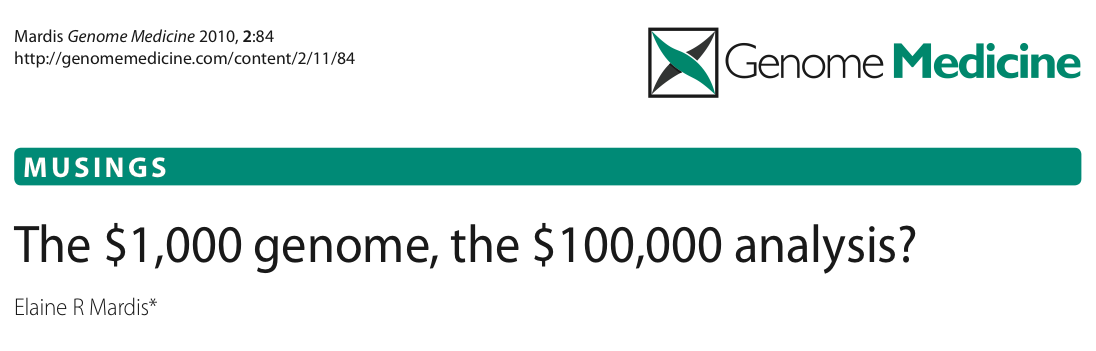 The challenges of having so much data

Most challenging of all, it will be of critical importance to develop meta-analyses and statistical analysis tools that integrate across disparate data types, … 
… thereby enable researchers to collectively interpret these data for all samples in a study and to form testable hypotheses from this discovery phase.
- Elaine Mardis
  Anticipating the $1,000 genome
The challenges of having so much data

Most challenging of all, it will be of critical importance to develop meta-analyses and statistical analysis tools that integrate across disparate data types, … 
… thereby enable researchers to collectively interpret these data for all samples in a study and to form testable hypotheses from this discovery phase.
- Elaine Mardis
  Anticipating the $1,000 genome
Data visualization will be a key player in this domain
Why visualization?
Data landscape is unknown

In the discovery phase, not yet clear where the interesting features lie or what they look like

Features are not sufficiently well defined to be extracted in a purely automated fashion

Visualization is a powerful approach in such cases:
	Exploit our visual system and knowledge to identify biologically interesting data patterns and subsequently generalize
Why visualization?
Data landscape is unknown

In the discovery phase, not yet clear where the interesting features lie or what they look like

Features are not sufficiently well defined to be extracted in a purely automated fashion

Visualization is a powerful approach in such cases:
	Exploit our visual system and knowledge to identify biologically interesting data patterns and subsequently generalize
Why visualization?
Improves data accessibility to biological community
Why visualization?
Improves data accessibility to biological community

More and more data are being produced from large consortia (ENCODE, Epigenome Roadmap Project, etc.)

Download portals are valuable, but of primary use to computational experts

If we are to make the most of these large datasets, need to bridge the computational gap between primary data and biological community – visualization can play a key role
Outline
Exploring genome-wide datasets
Computational and visual methods to investigate ChIP-Seq data
Spark
A navigational paradigm for interactive genome exploration
Demo
Future work
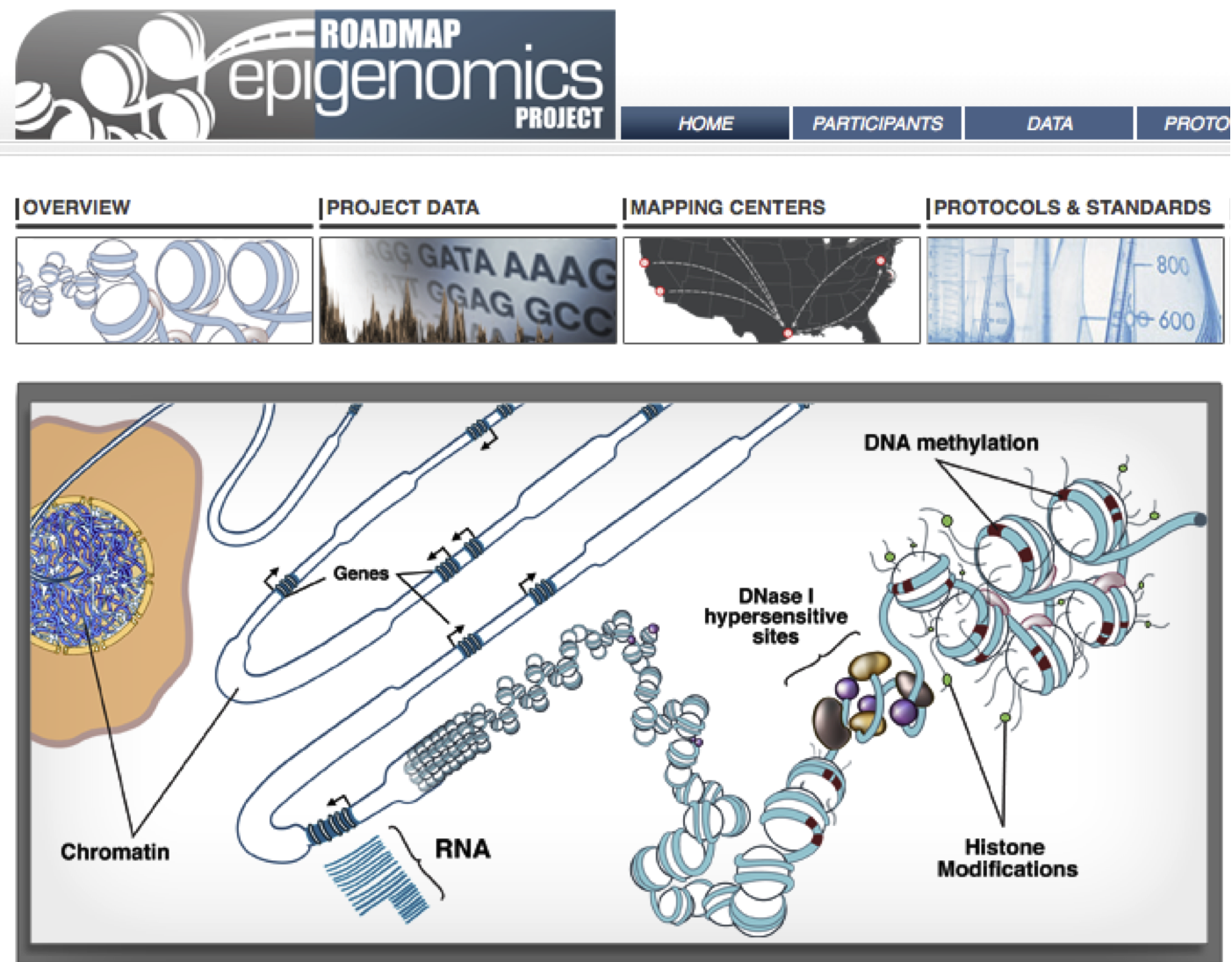 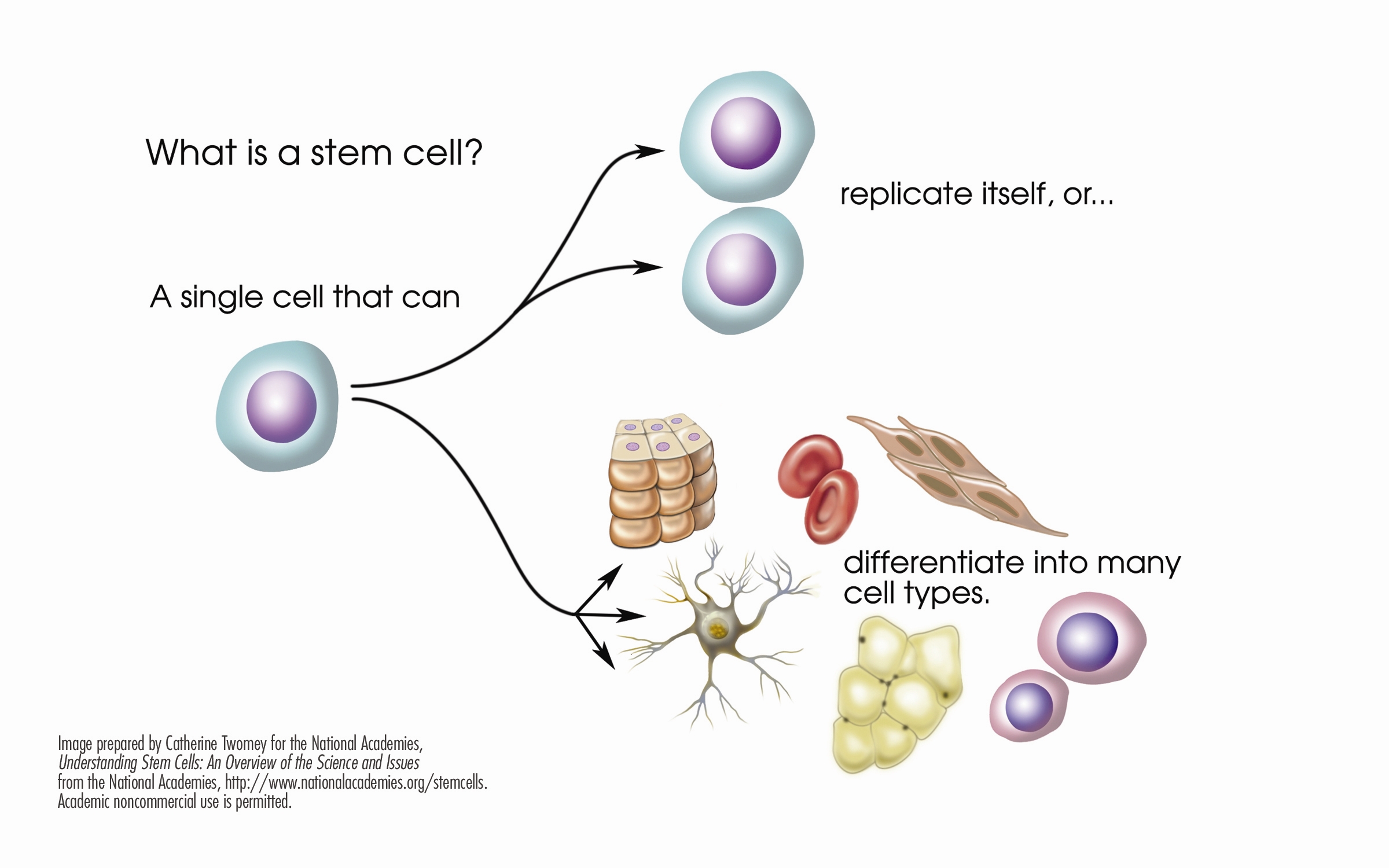 Many cell types with same DNA sequence but different morphologies
Stem cell
Differentiated cells
www.nationalacademies.org/stemcells
[Speaker Notes: One fundamental question in biology is what defines cell state

One explanation for how this is possible has to do with epigenetic changes]
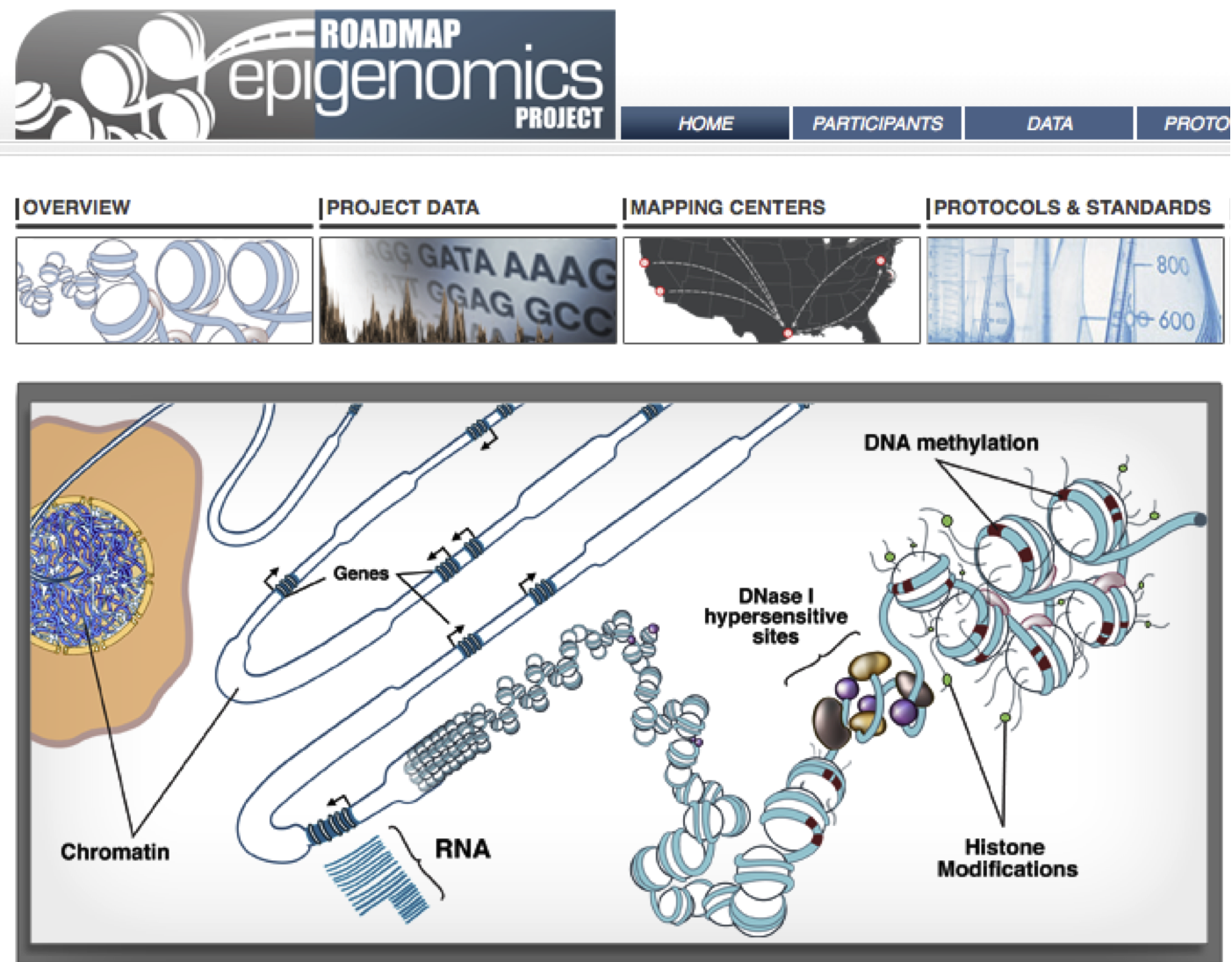 Epigenetics - the study of changes in the regulation of gene activity that are not dependent on gene sequence

epi - (above) – genetics
[Speaker Notes: DNA is not free in a cell, but rather heavily packaged

DNA wound around histone proteins, higher order structures

Some areas are more loosely packaged than others, enabling access to the transcriptional machinery and giving rise to RNA expression (active genes)

What parts of the genome are transcriptionally active or silenced helps dictate the cell type

Modifications to the DNA itself or to parts of the histone proteins influences this packaging

Some debate about which marks are considered epigenetic]
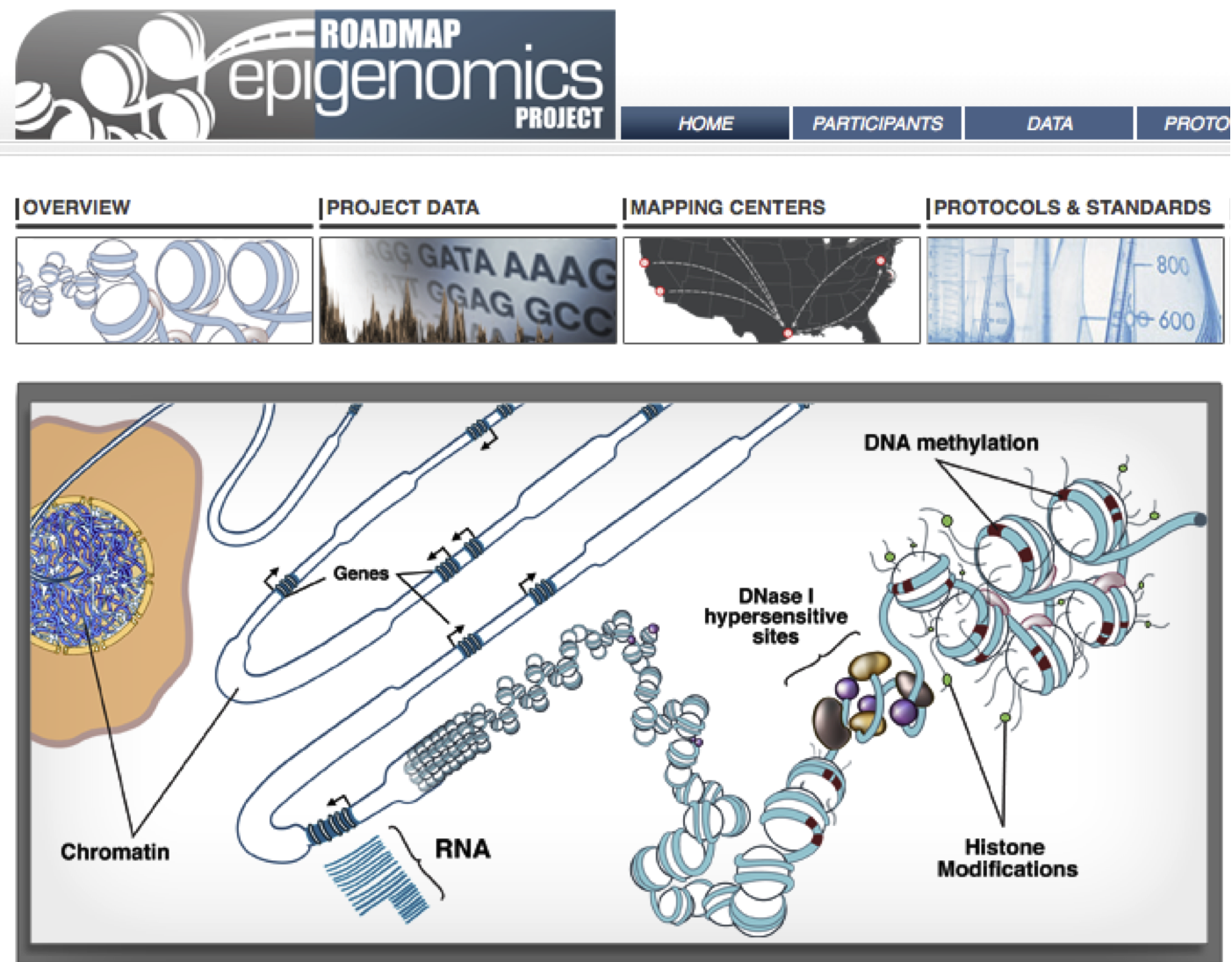 Epigenetics - the study of changes in the regulation of gene activity that are not dependent on gene sequence

epi - (above) – genetics
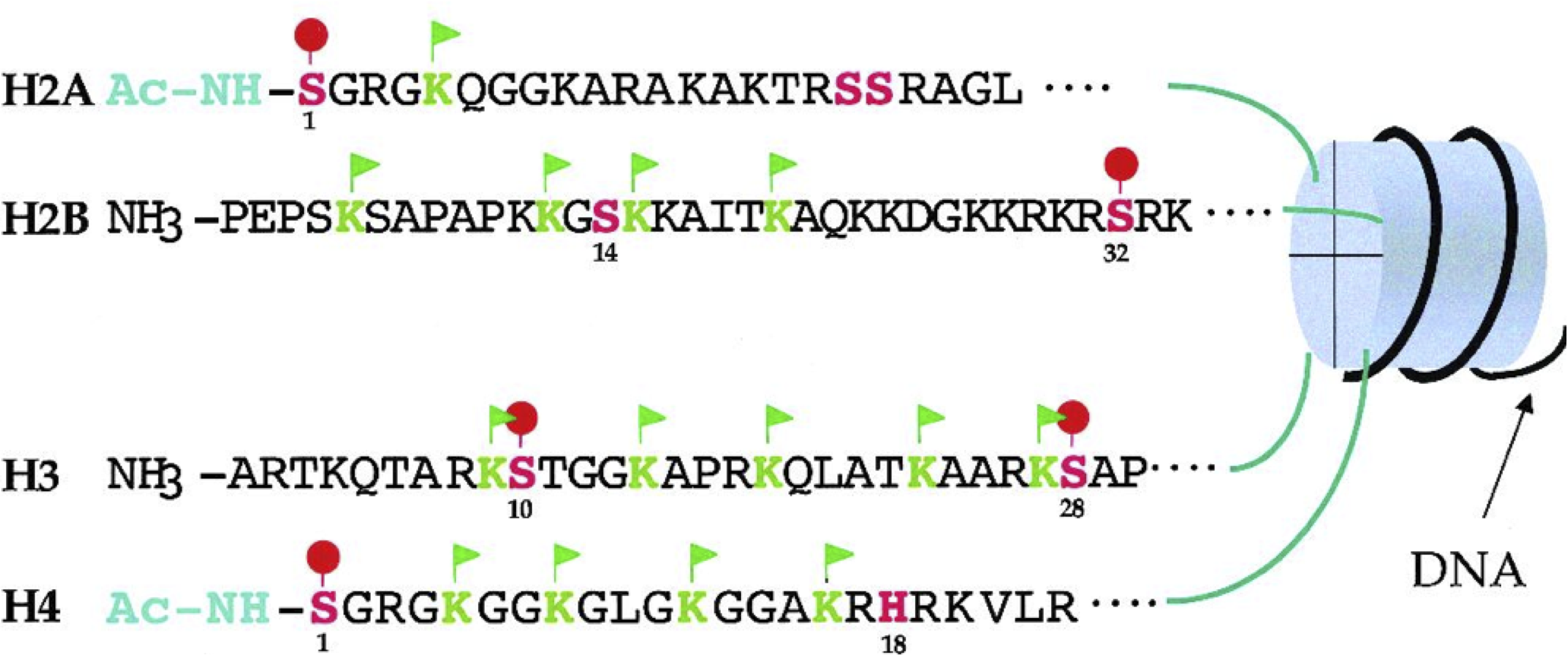 http://bricker.tcnj.edu/Amb/amble9.html
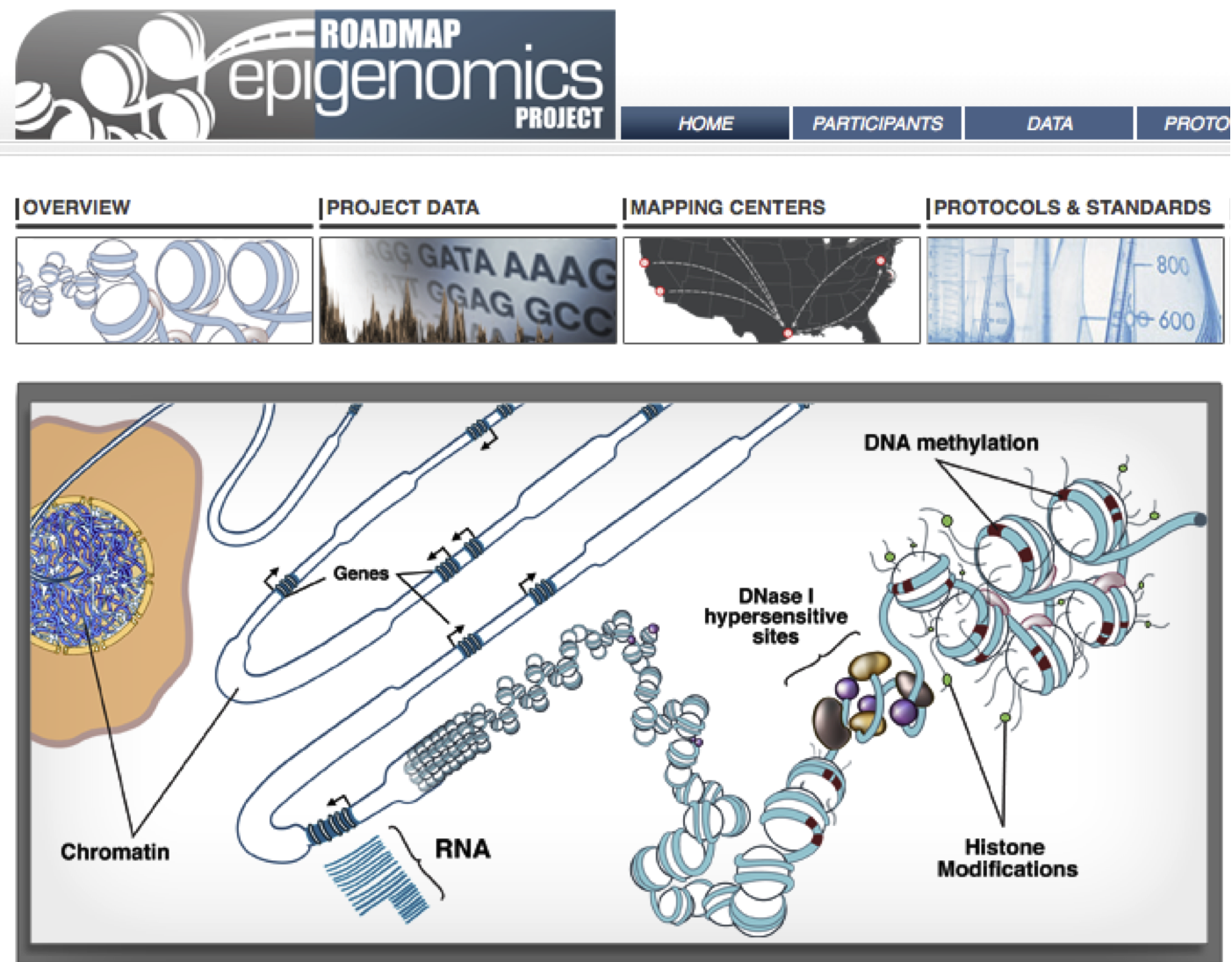 Epigenetics - the study of changes in the regulation of gene activity that are not dependent on gene sequence

epi - (above) – genetics
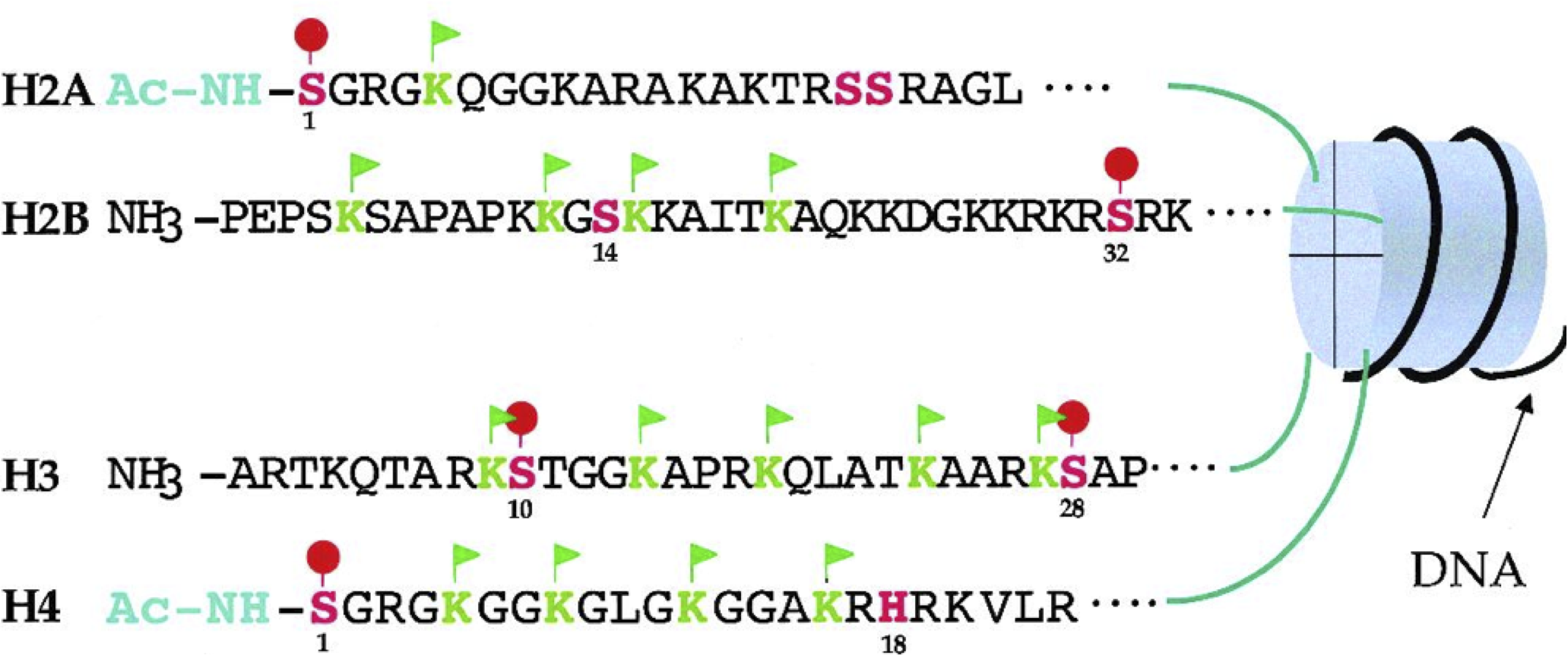 H3K9Ac
http://bricker.tcnj.edu/Amb/amble9.html
[Speaker Notes: On histone 3, the ninth lysine is acetylated]
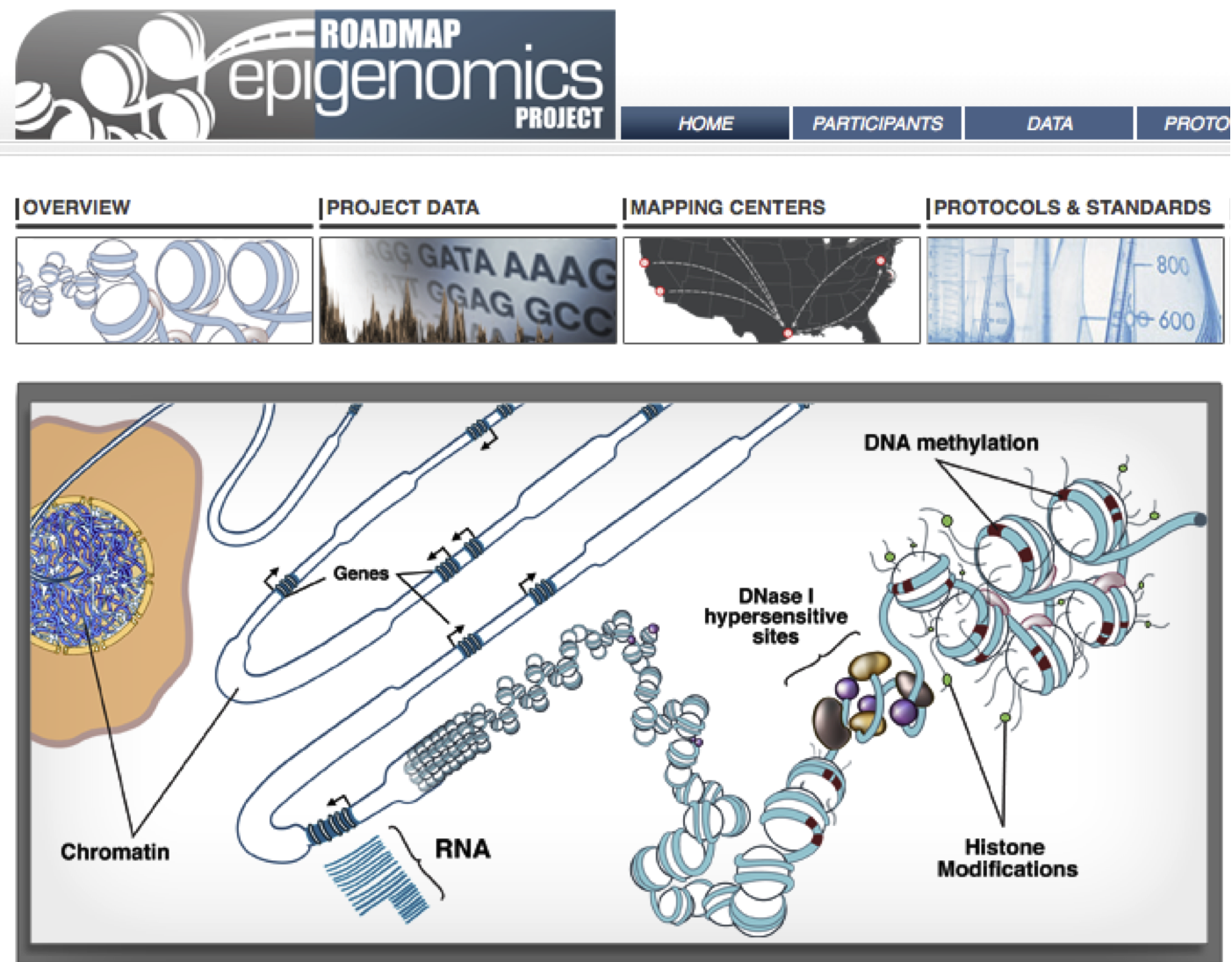 A Roadmap Project goal is to create reference epigenomic maps of many different human cell types (i.e. a map of histone modifications across the genome)
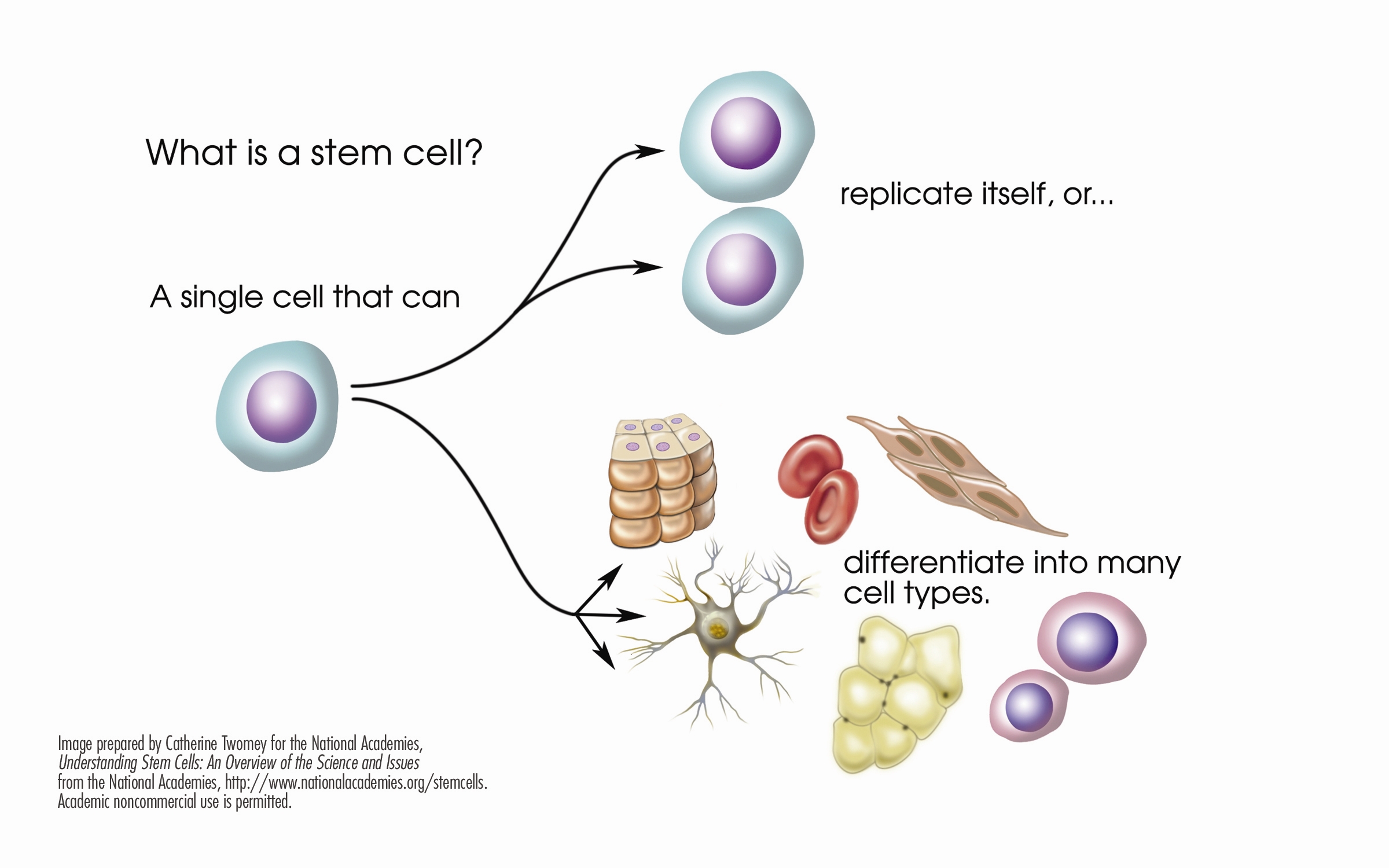 Stem cell
Differentiated cells
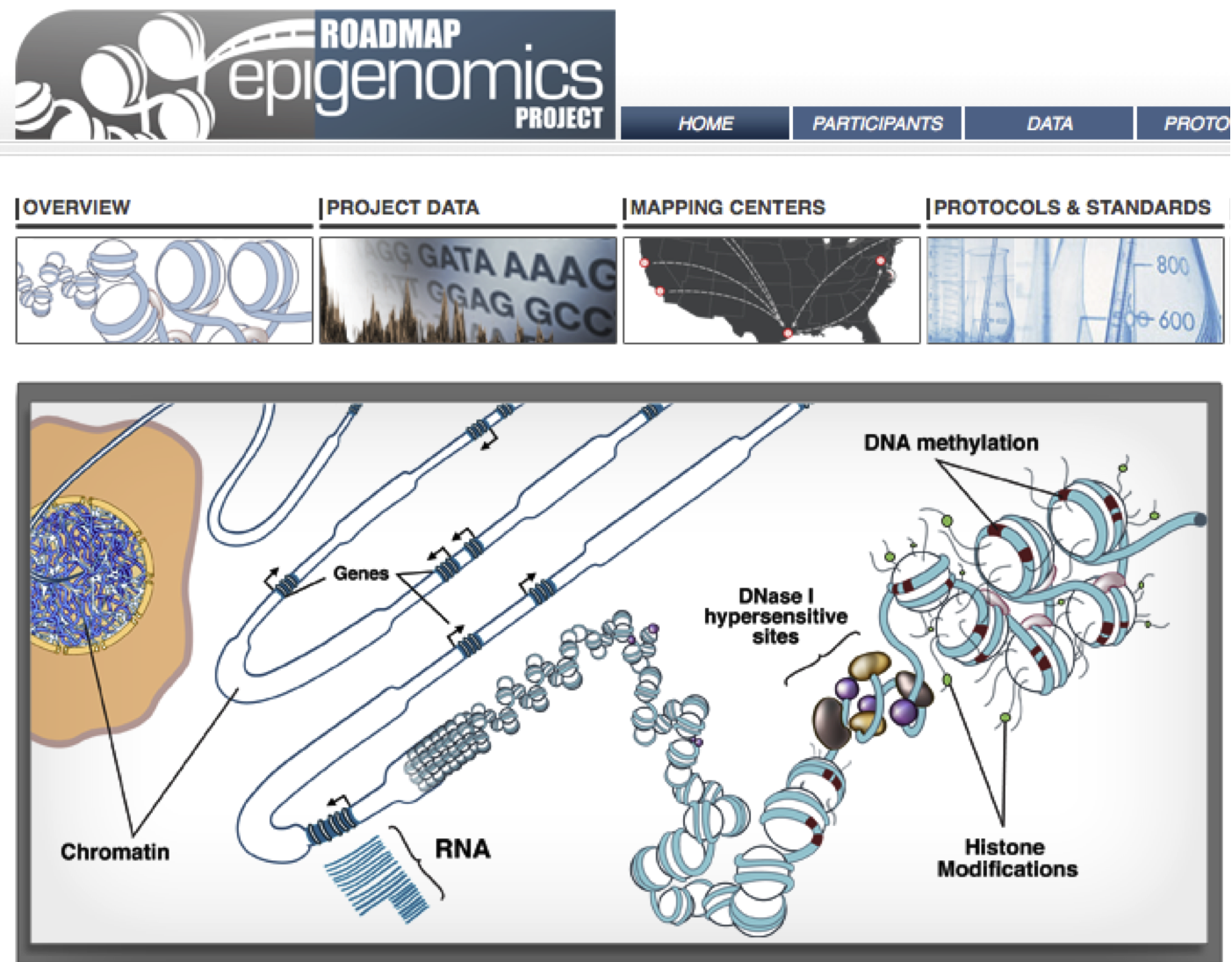 A Roadmap Project goal is to create reference epigenomic maps of many different human cell types (i.e. a map of histone modifications across the genome)
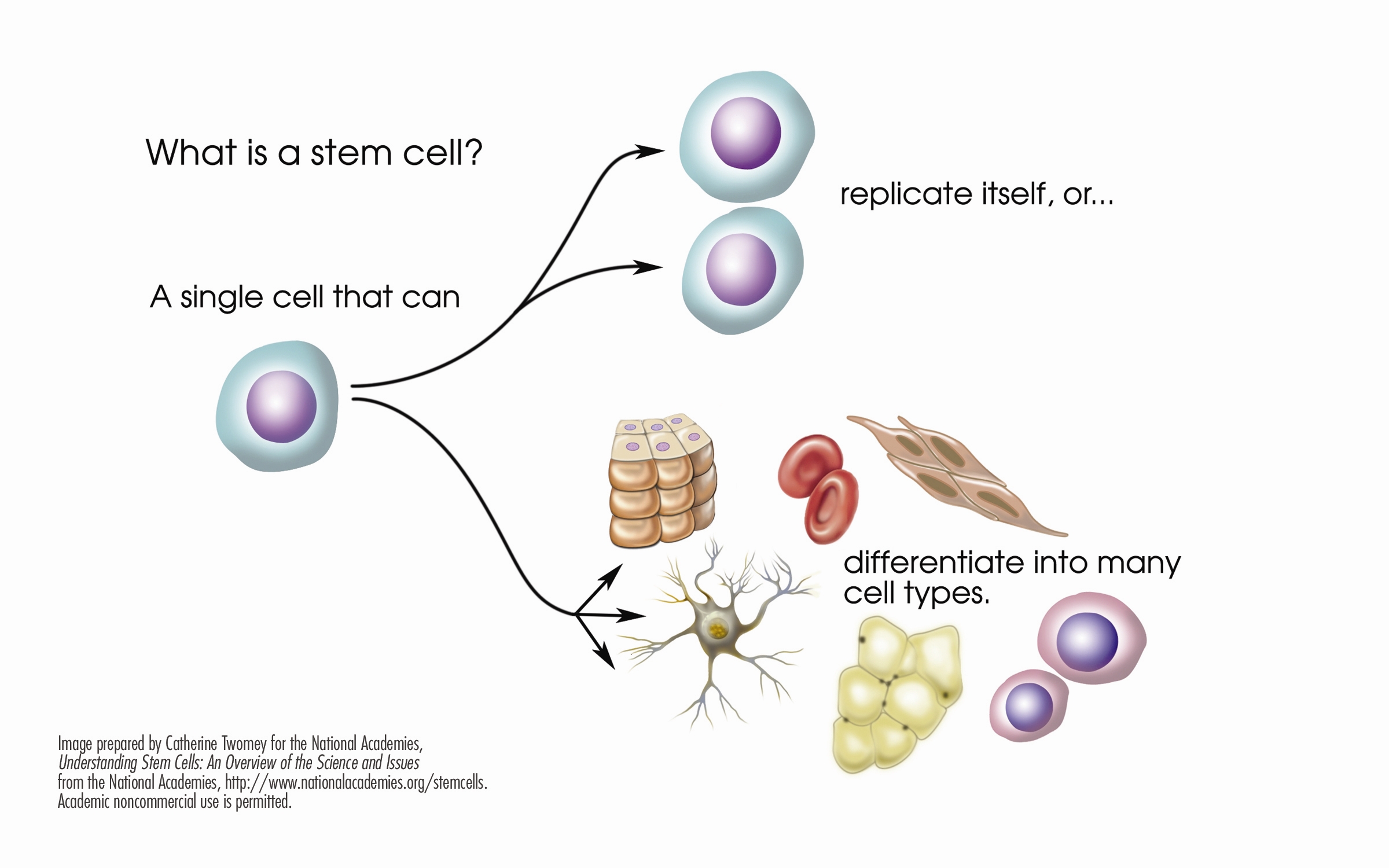 Stem cell
Differentiated cells
Developmentally important genes are “poised”: 
H3K4me3 (active) AND H3K27me3 (inactive)
Resolve to either
H3K4me3 OR H3K27me3
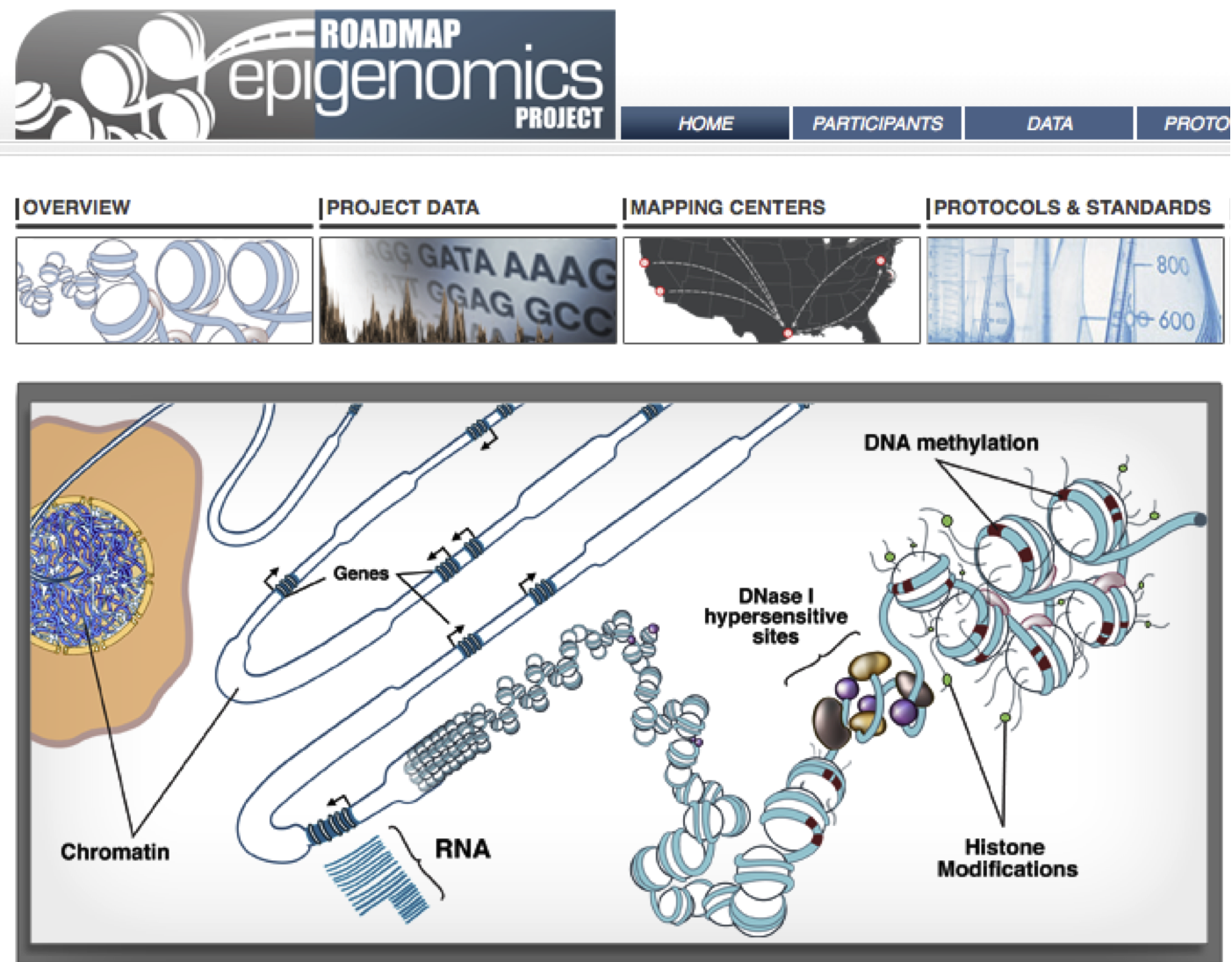 A Roadmap Project goal is to create reference epigenomic maps of many different human cell types (i.e. a map of histone modifications across the genome)
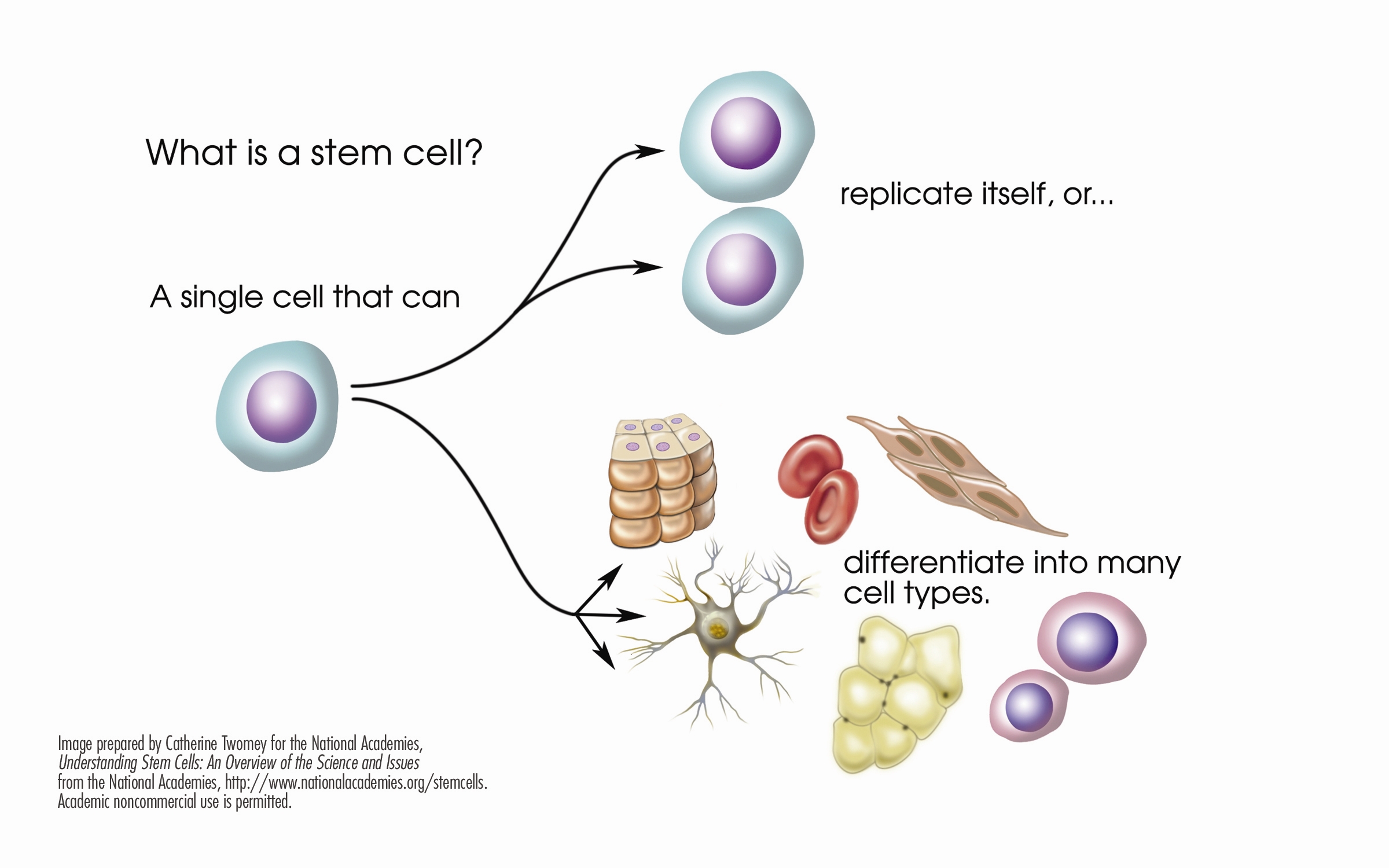 reversible
Stem cell
Differentiated cells
Developmentally important genes are “poised”: 
H3K4me3 (active) AND H3K27me3 (inactive)
Resolve to either
H3K4me3 OR H3K27me3
ChIP-Seq |Chromatin Immunoprecipitation and Sequencing
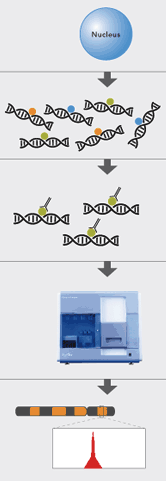 Cross-link and fractionate chromatin
ChIP - enrich for targeted binding sites
Sequence
Map sequence to reference genome
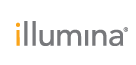 Peak = putative binding site
[Speaker Notes: Sequencing revolution has made this kind of genome-wide profiling feasible]
Current computational techniques
Heintzman et al. Nature Genetics, 2007

Motivation – “…the distinguishing chromatin features of promoters and enhancers have yet to be determined, hindering our understanding of a predictive histone code for different classes of regulatory elements.”
Current computational techniques
Heintzman et al. Nature Genetics, 2007
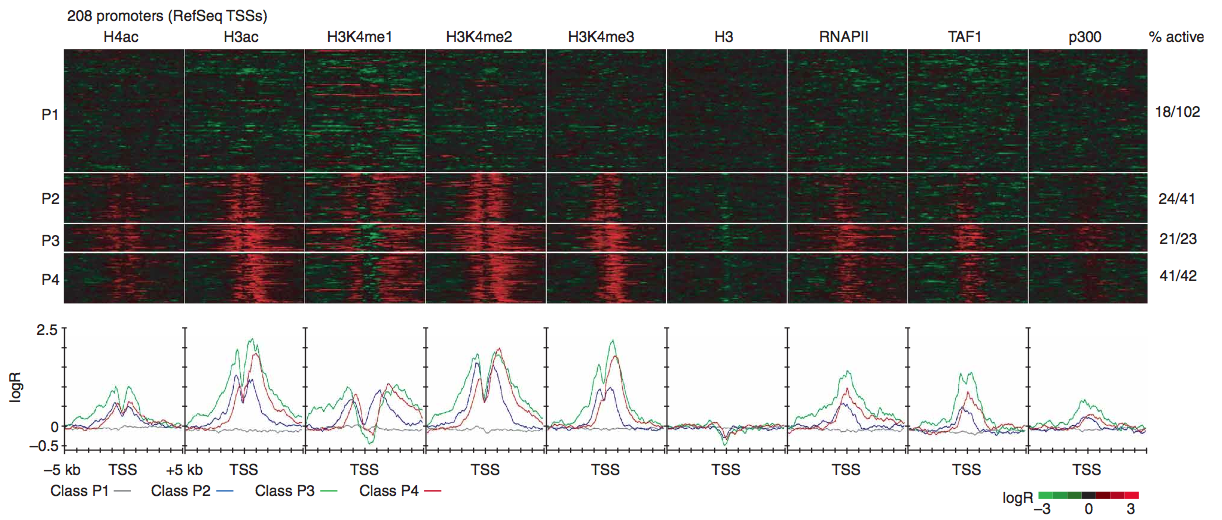 Clustering data from well annotated regions
[Speaker Notes: signature detection: clustering well-annotated promoters on the basis of specific histone modification patterns derived from chromatin immunoprecipitation (ChIP) coupled microarray data (ChIP-chip)]
Current computational techniques
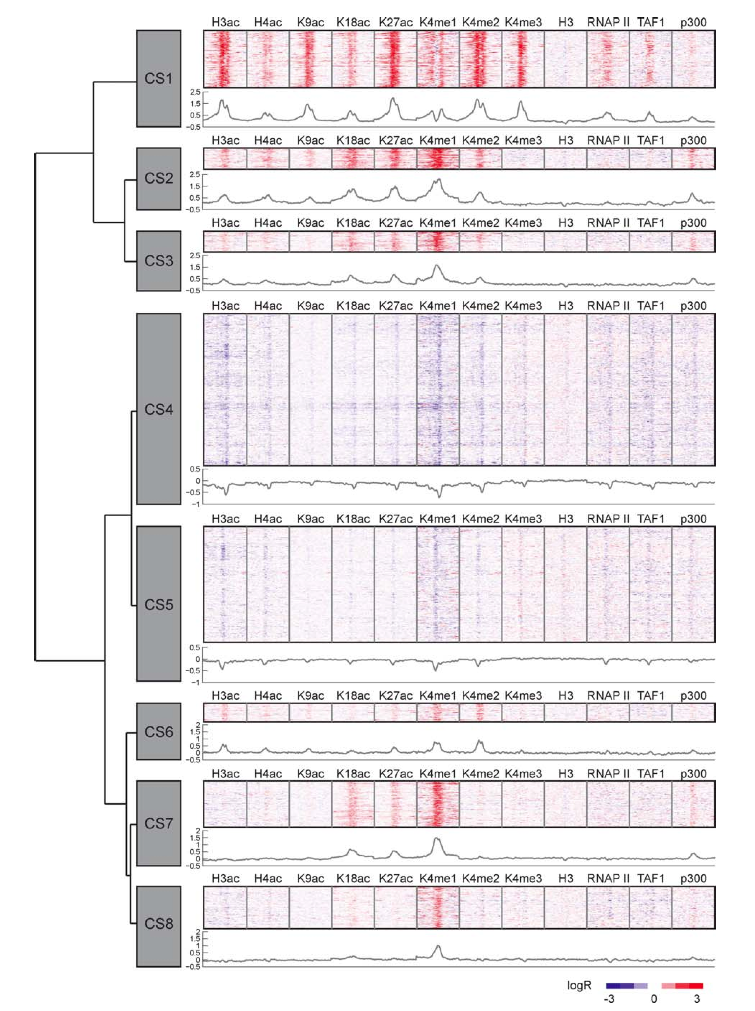 Hon et al. 
PLoS Comput. Biol., 2008
ChromaSig: a probabilistic method that enables discovery of chromatin signatures de novo (no dependence on annotation)
[Speaker Notes: A probabilistic method, ChromaSig, subsequently eliminated the dependence on existing annotations and offered a way to discover chromatin signatures de novo by searching genome-wide using data from ChIP followed by sequencing (ChIP-seq)]
Current computational techniques
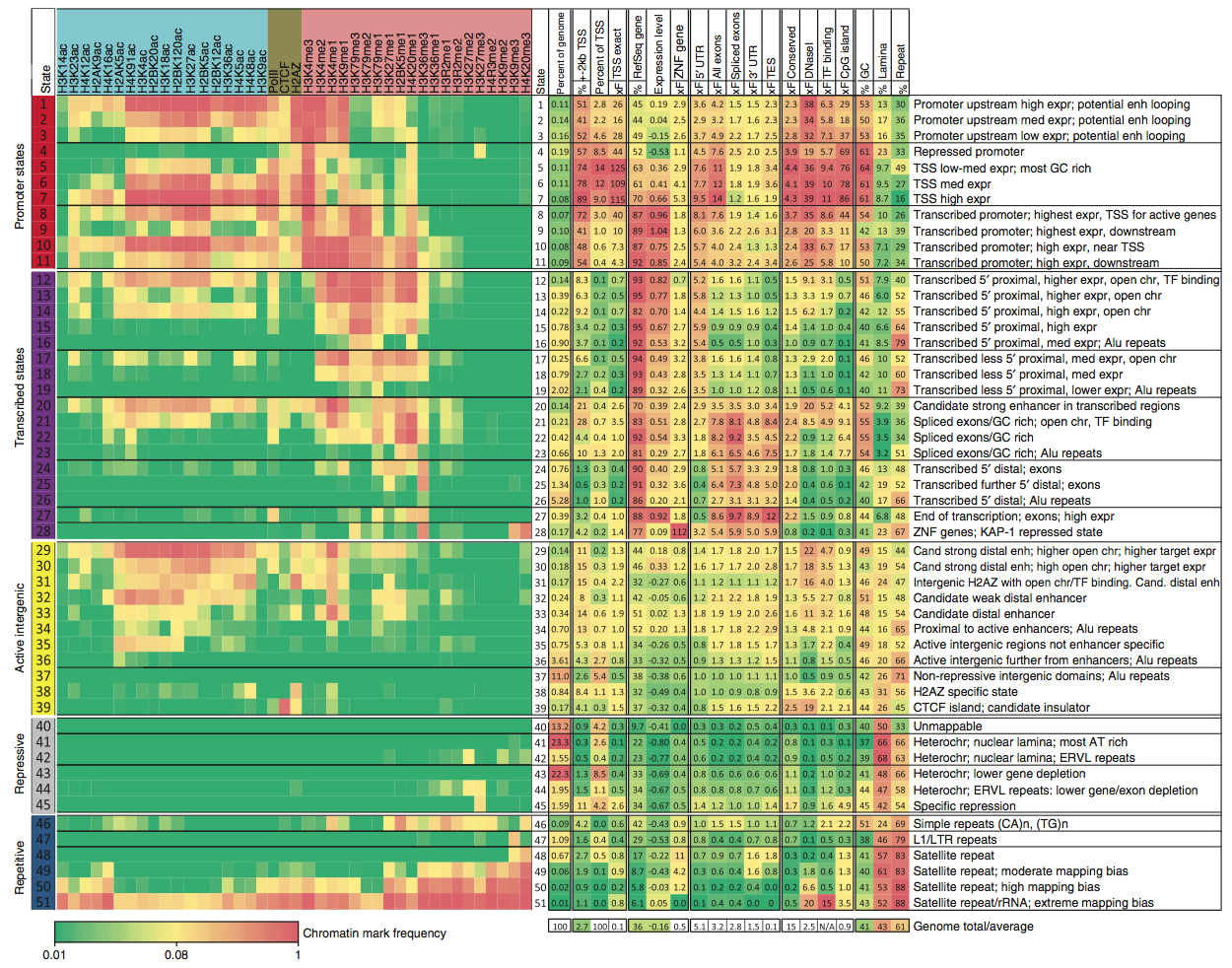 Ernst and Kellis
Nature Biotechnol.
2010
Hidden Markov Model to reveal 'chromatin states' in human T cells 

State display: abstracted away from all detail of primary data
Current computational techniques
Require significant computational skill to use (only ChromaSig provides an implementation)

All produce static overview images and do not support interactive data exploration of individual genes within a signature class

No integration with downstream processing (e.g. gene ontology enrichments, etc.)
Current visualization techniques
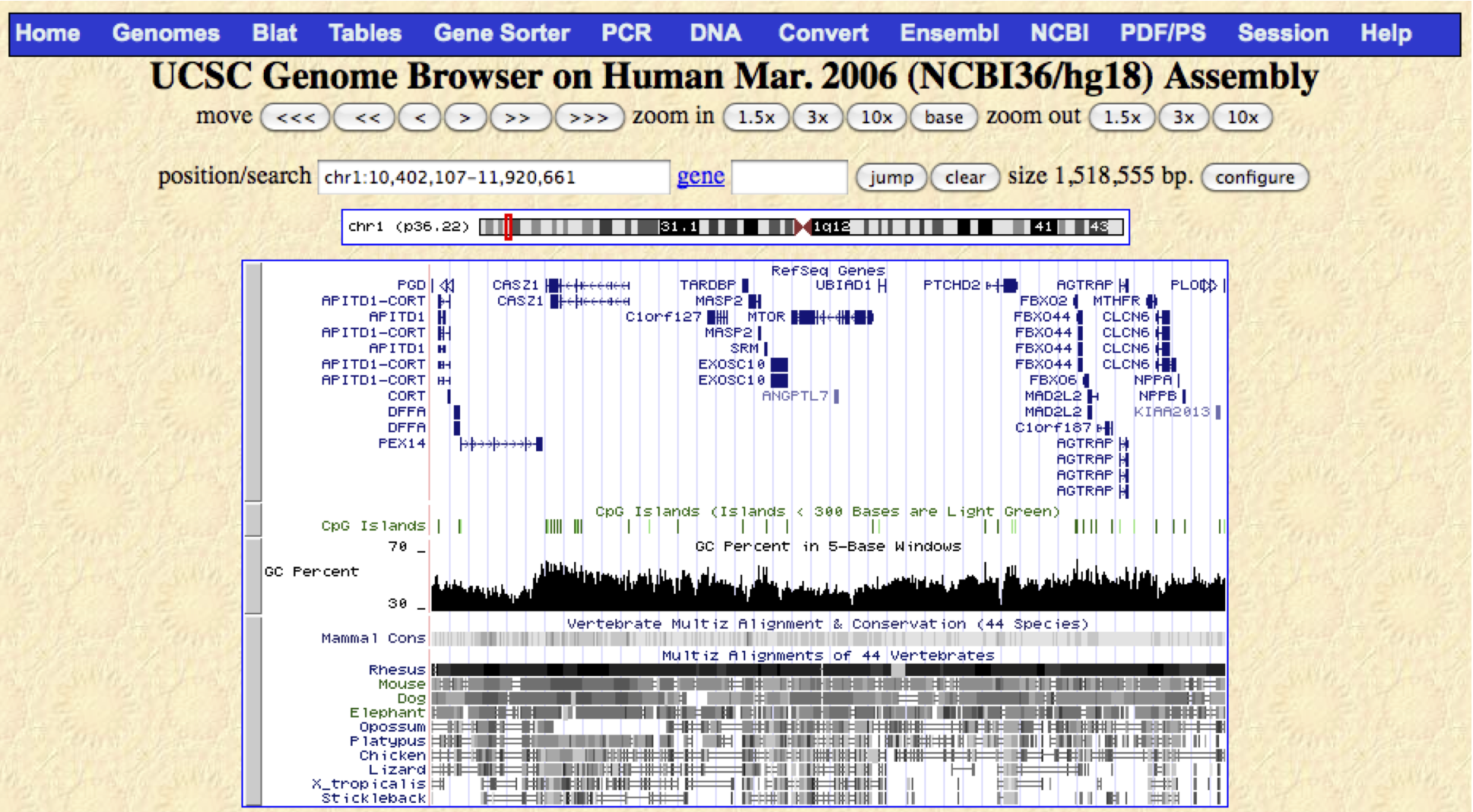 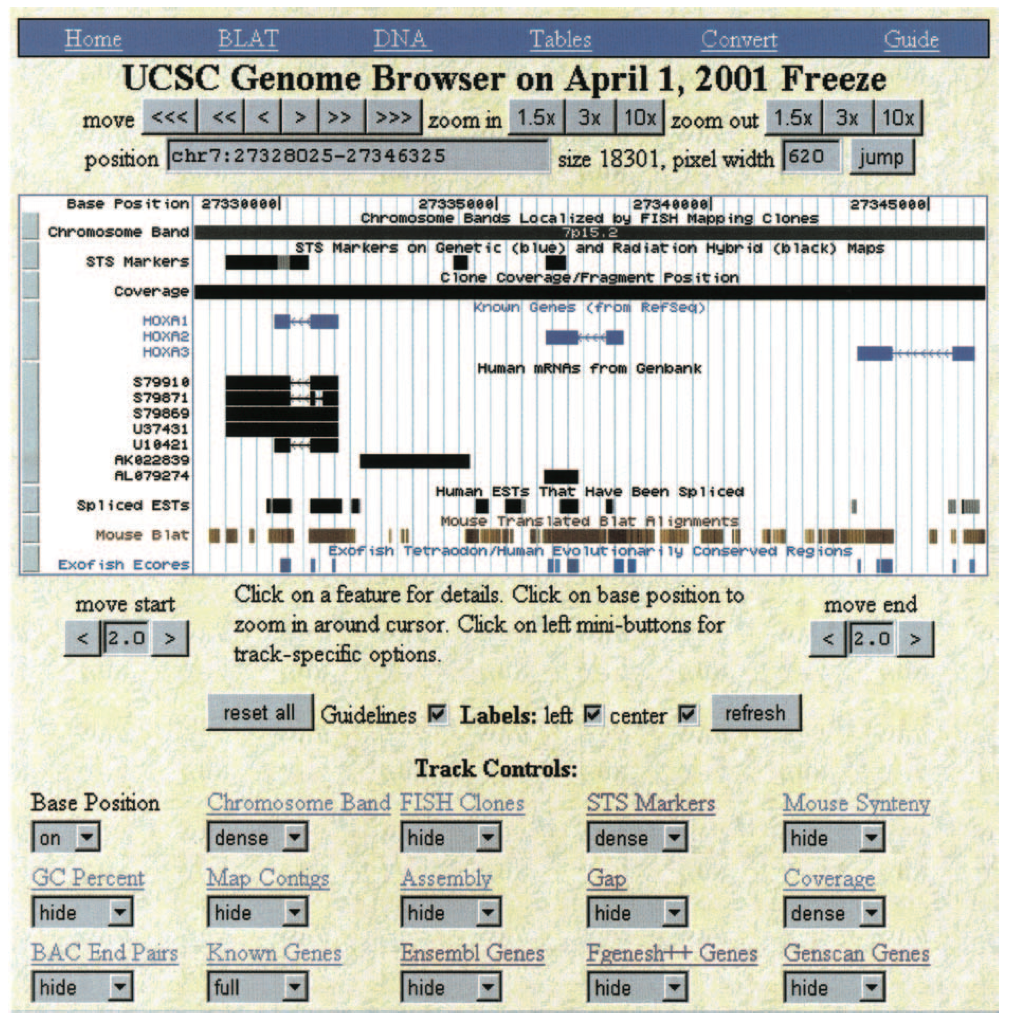 Kent et al. Genome Research, 2002
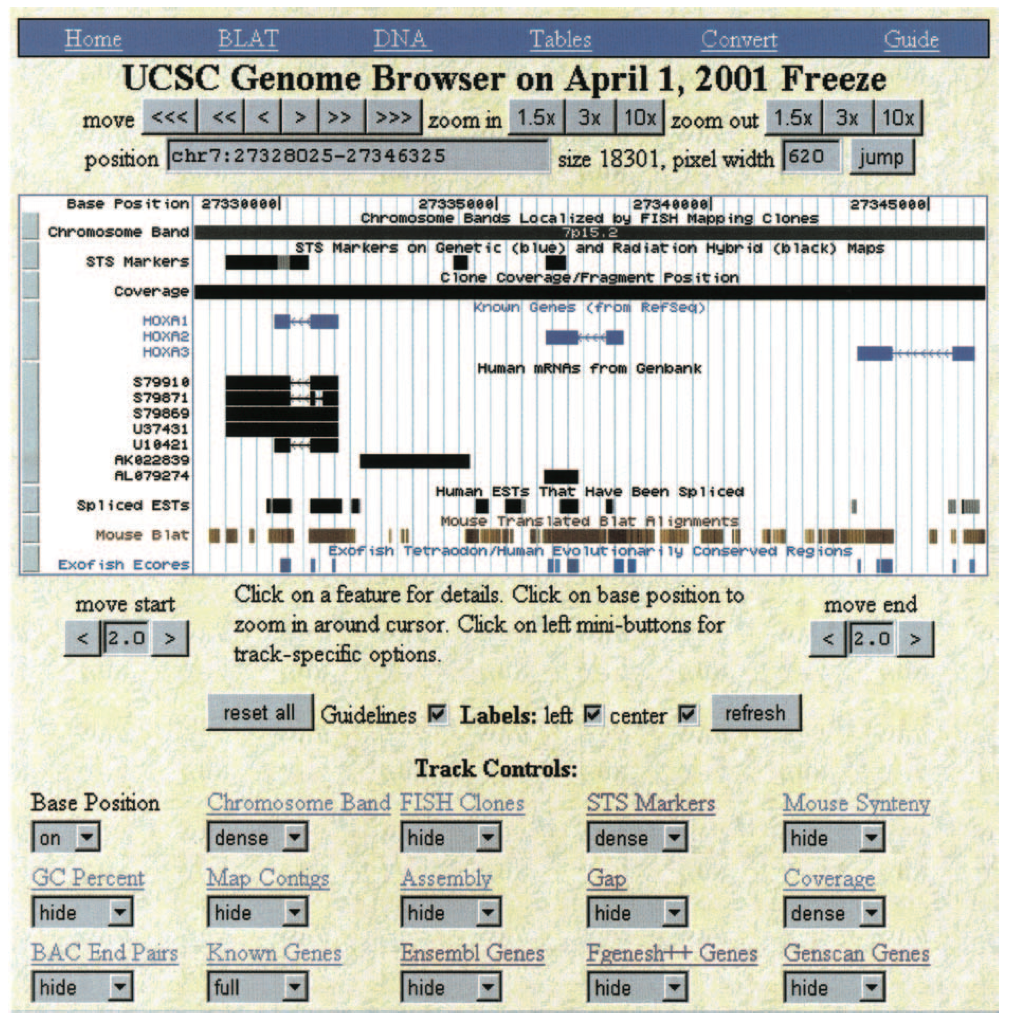 “The UCSC browser had humble origins. The code originated with a small script in the C programming language, which displayed a splicing diagram for a gene prediction from the nematode C. elegans (Kent and Zahler 2000). This web-based splicing display later acquired tracks for mRNA alignments and for homology with the related nematode Caenorhabditis briggsae. This was published as the tracks display at http://www.cse.ucsc.edu/∼kent/intronerator”
Kent et al. Genome Research, 2002
Current visualization techniques
Genome Browsers

Intended to provide a local view of a genomic region

In the absence of other tools, many biologists attempt to informally use them to gather a global overview of data patterns

In these cases, there is a mismatch between the level of data abstraction at which a biologist reasons about the problem and the level provided by the browser

Functional similarity should drive navigation not genomic position
Current visualization techniques
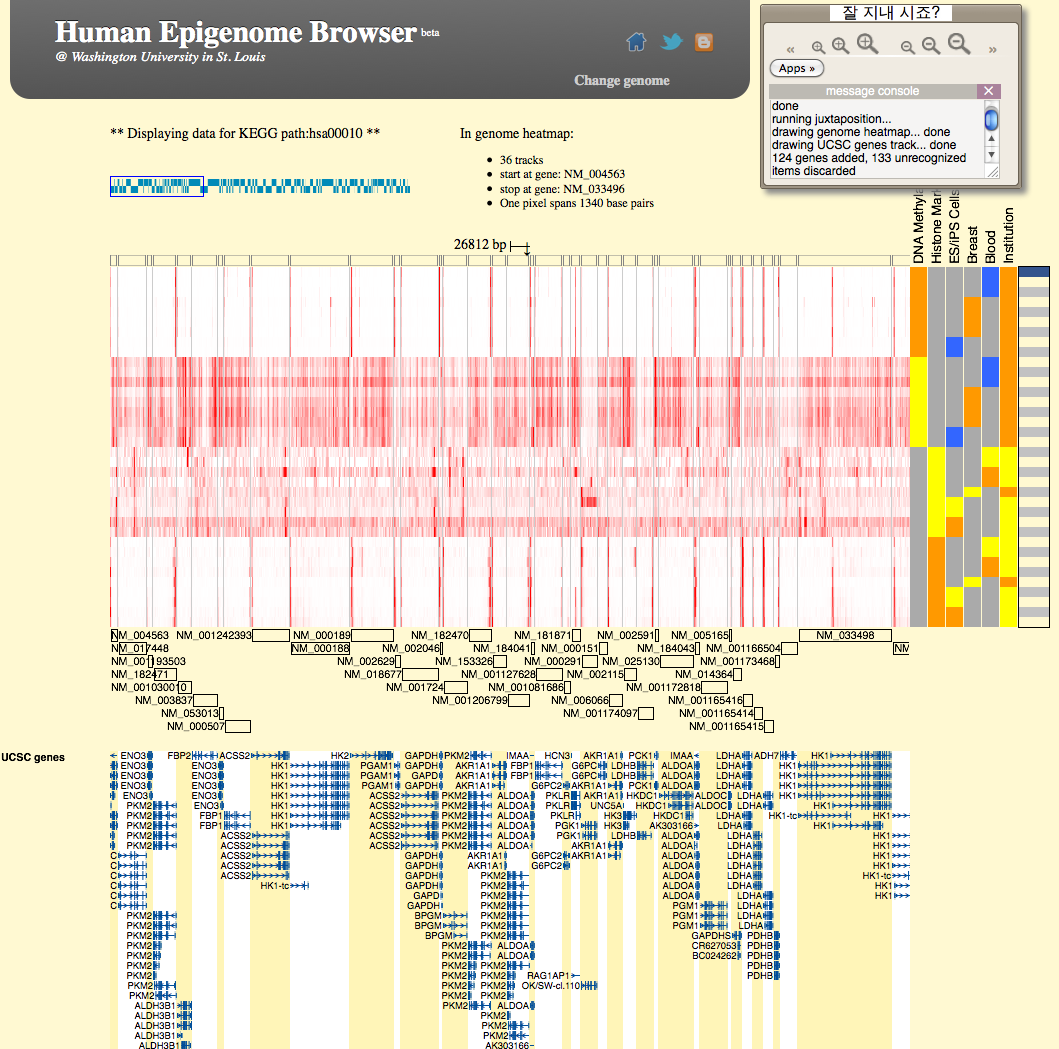 Zhou et al. Nature Methods, 2011
Can filter genomic x-axis to just display genes from a pathway of interest (by KEGG ID)
Spark – A Discovery Tool
[Speaker Notes: For this reason, we developed Spark as a complement to genome browsing. As its name implies, it is intended as a discovery tool to facilitate data exploration and hypothesis generation. 

The approach focuses on user specified regions of interest, such as TSSs.

3. The software then extracts data matrices that are essentially slices through the data tracks at the regions of interest. These matrices are transformed to have the same relative orientation (e.g. all TSSs are oriented 5’ to 3’ independent of strand).

4. We then apply a normalization function in order to make the values from different samples comparable. Essentially, this scales the binned data values to be between 0 and 1, with 0.5 corresponding to the median value for the sample. This normalization method was adopted from ChromaSig.

5. Finally, the matrices are clustered using k-means clustering

Some details: 
We use the Euclidean distance metric in the clustering
This clustering is for Refseq TSSs +/- 3 kb and is binned into 300 nt bins (20 bins total in each matrix)
The Refseqs TSSs have been filtered to remove TSSs separated by 1 kb or less.]
Spark
1. Focus on regions of interest (e.g. transcriptional start sites (TSSs) +/- 3000 nt)
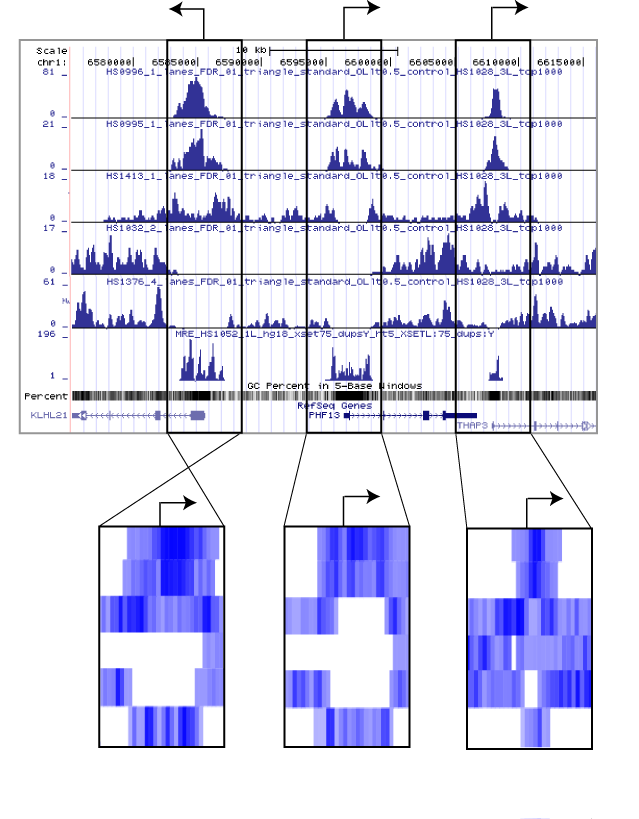 H3K4me3
H3K9Ac
H3K4me1
H3K36me3
H3K27me3
H3K9me3
MeDIP
MRE
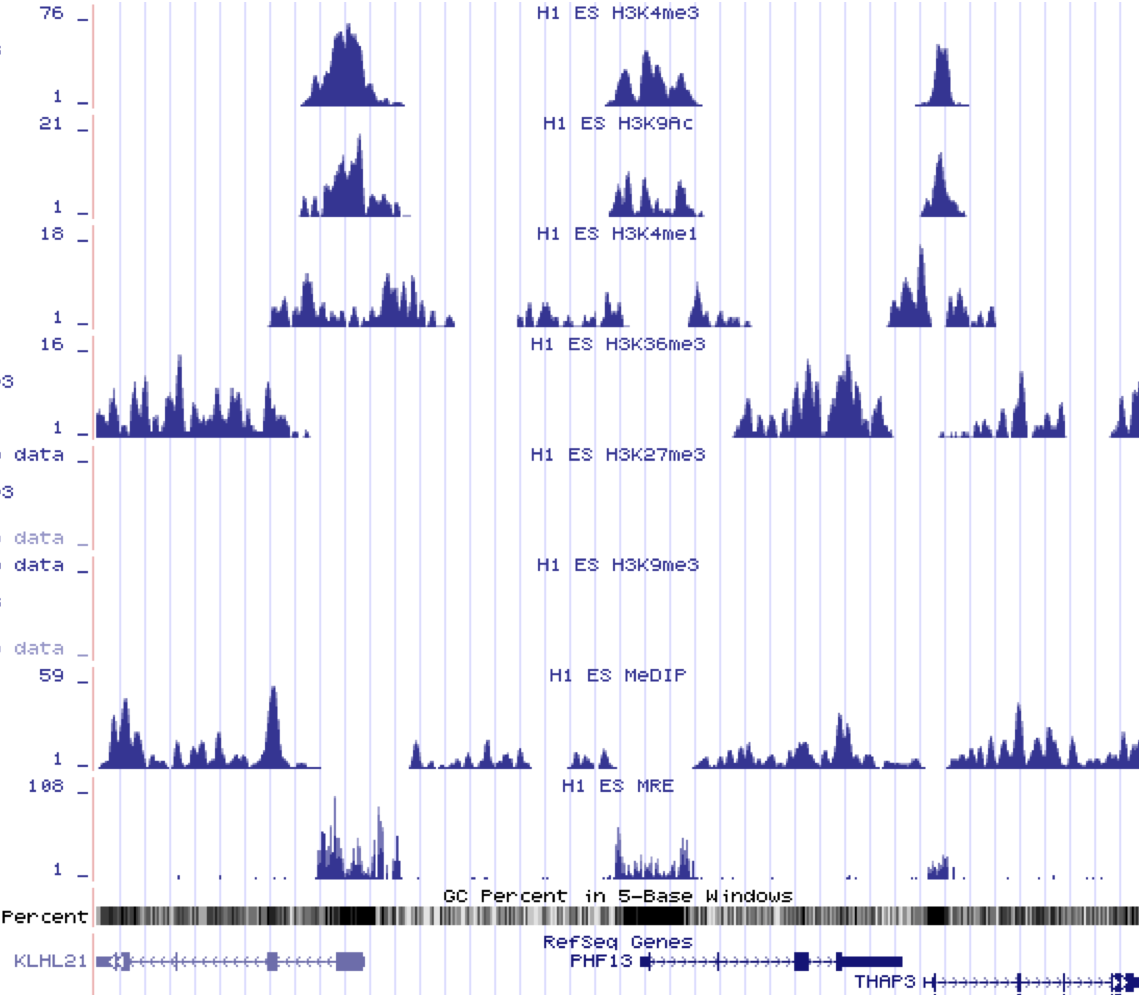 2. Extract data matrices
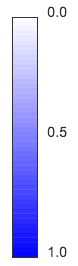 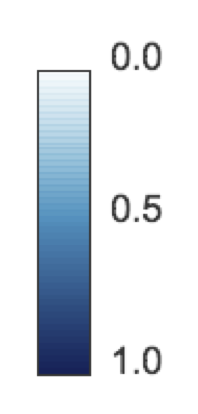 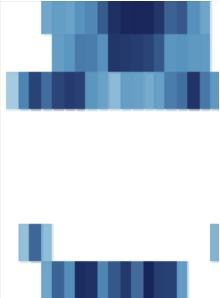 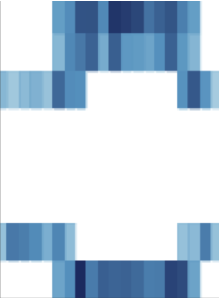 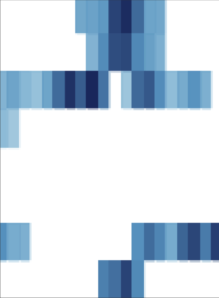 Normalization for bin i, sample h:
median
frequency
0.0
0.5
1.0
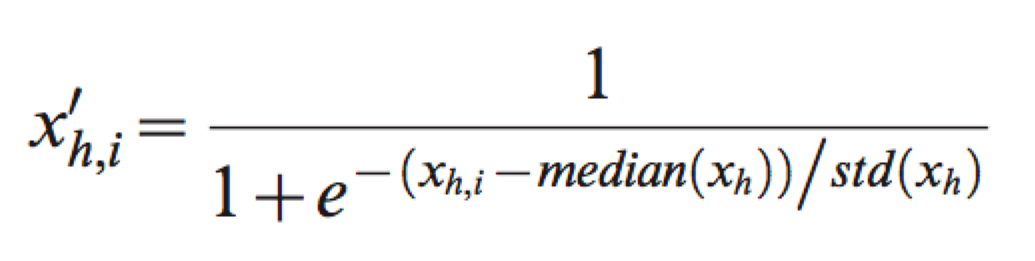 values
[Speaker Notes: For this reason, we developed Spark as a complement to genome browsing. As its name implies, it is intended as a discovery tool to facilitate data exploration and hypothesis generation. 

The approach focuses on user specified regions of interest, such as TSSs.

3. The software then extracts data matrices that are essentially slices through the data tracks at the regions of interest. These matrices are transformed to have the same relative orientation (e.g. all TSSs are oriented 5’ to 3’ independent of strand).

4. We then apply a normalization function in order to make the values from different samples comparable. Essentially, this scales the binned data values to be between 0 and 1, with 0.5 corresponding to the median value for the sample. This normalization method was adopted from ChromaSig.

5. Finally, the matrices are clustered using k-means clustering

Some details: 
We use the Euclidean distance metric in the clustering
This clustering is for Refseq TSSs +/- 3 kb and is binned into 300 nt bins (20 bins total in each matrix)
The Refseqs TSSs have been filtered to remove TSSs separated by 1 kb or less.]
Spark
1. Focus on regions of interest (e.g. transcriptional start sites (TSSs) +/- 3000 nt)
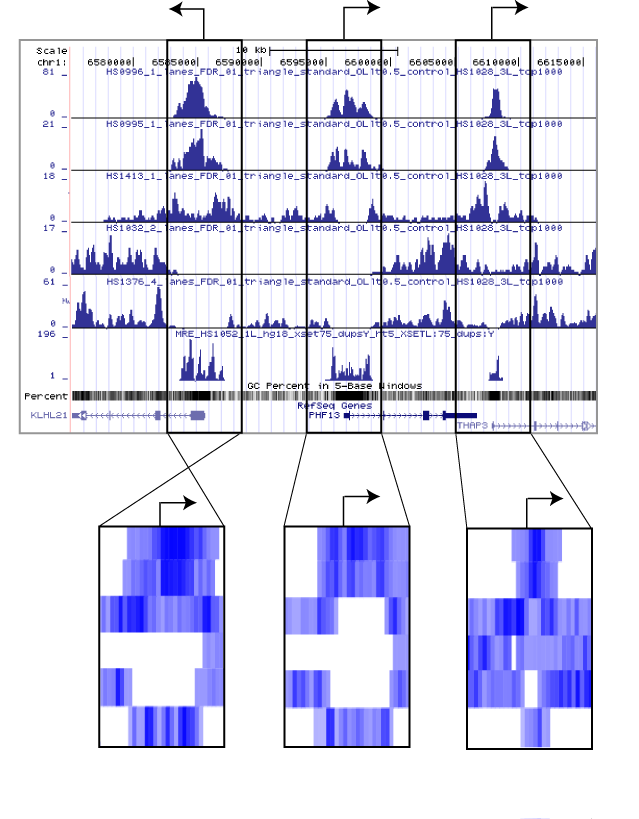 H3K4me3
H3K9Ac
H3K4me1
H3K36me3
H3K27me3
H3K9me3
MeDIP
MRE
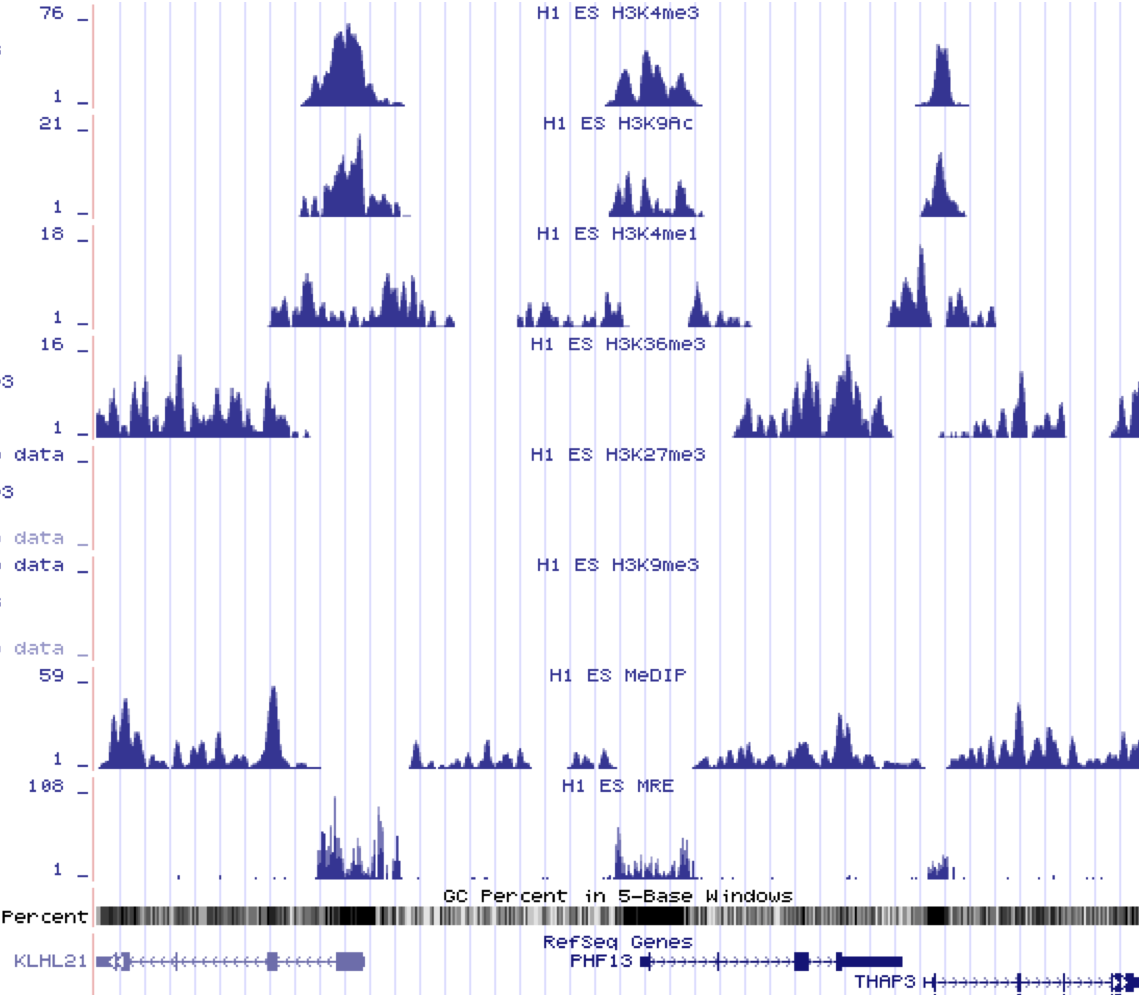 2. Extract data matrices
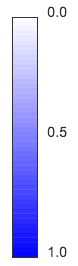 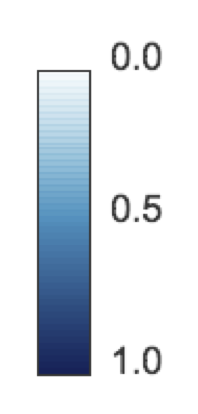 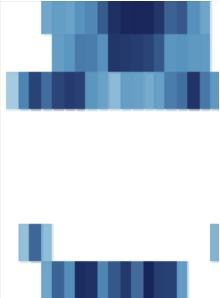 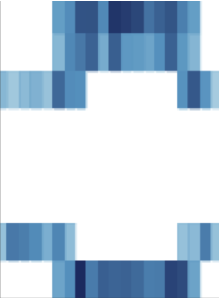 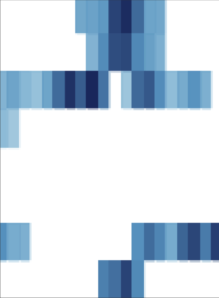 Normalization for bin i, sample h:
median
frequency
0.0
0.5
1.0
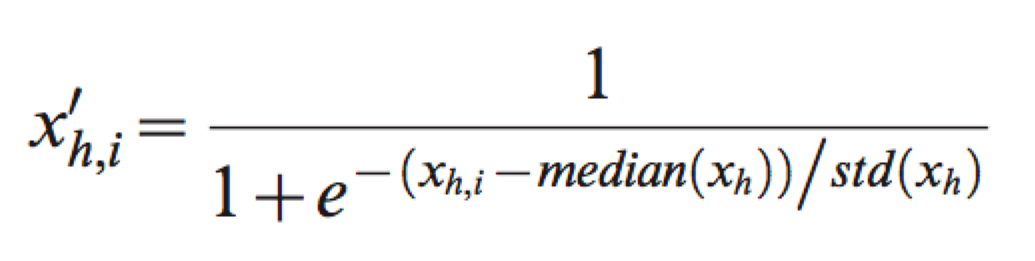 values
Spark
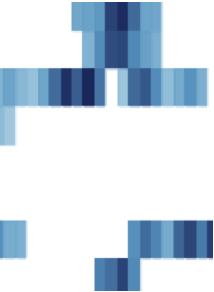 3. Cluster matrices (k-means)
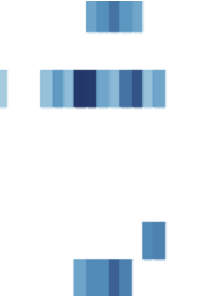 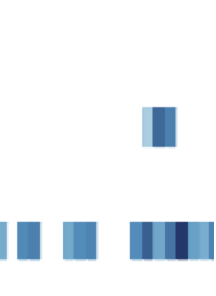 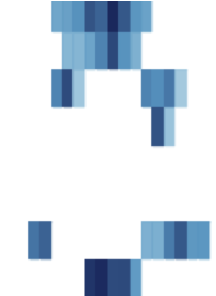 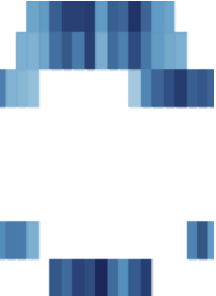 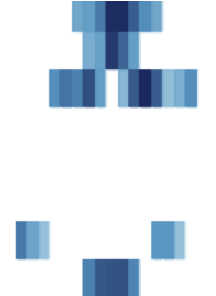 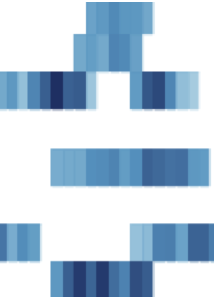 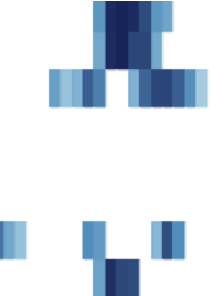 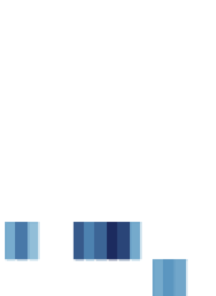 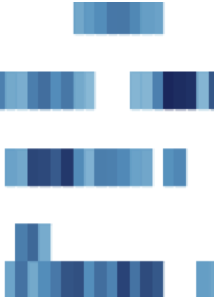 [Speaker Notes: K-means clustering: simple, easy to understand, and fast and local enough to be interactive]
Spark
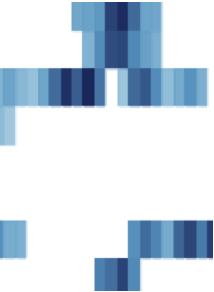 3. Cluster matrices (k-means)
k = 3
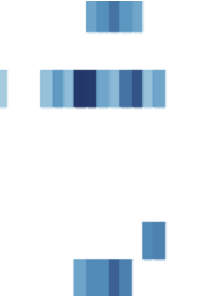 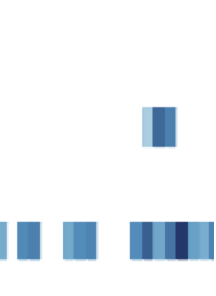 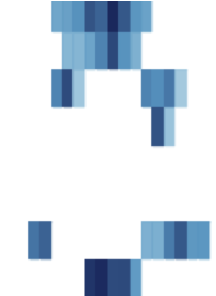 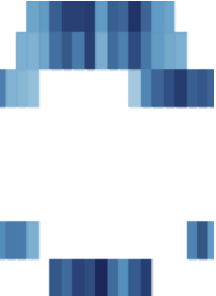 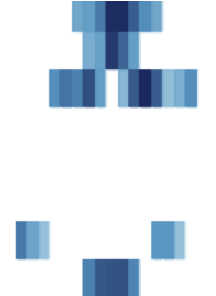 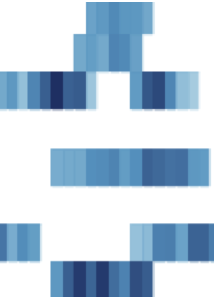 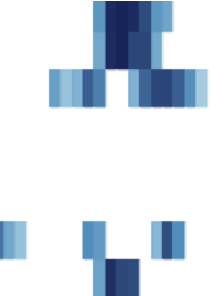 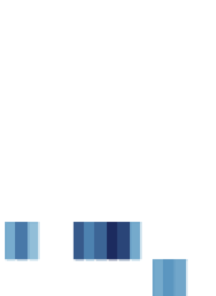 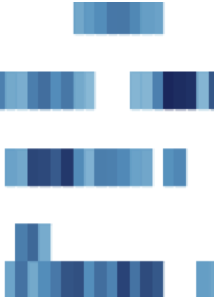 Cluster 1
Cluster 2
Cluster 3
Spark
4. Interactive cluster visualization - data from human H1 embryonic stem cells
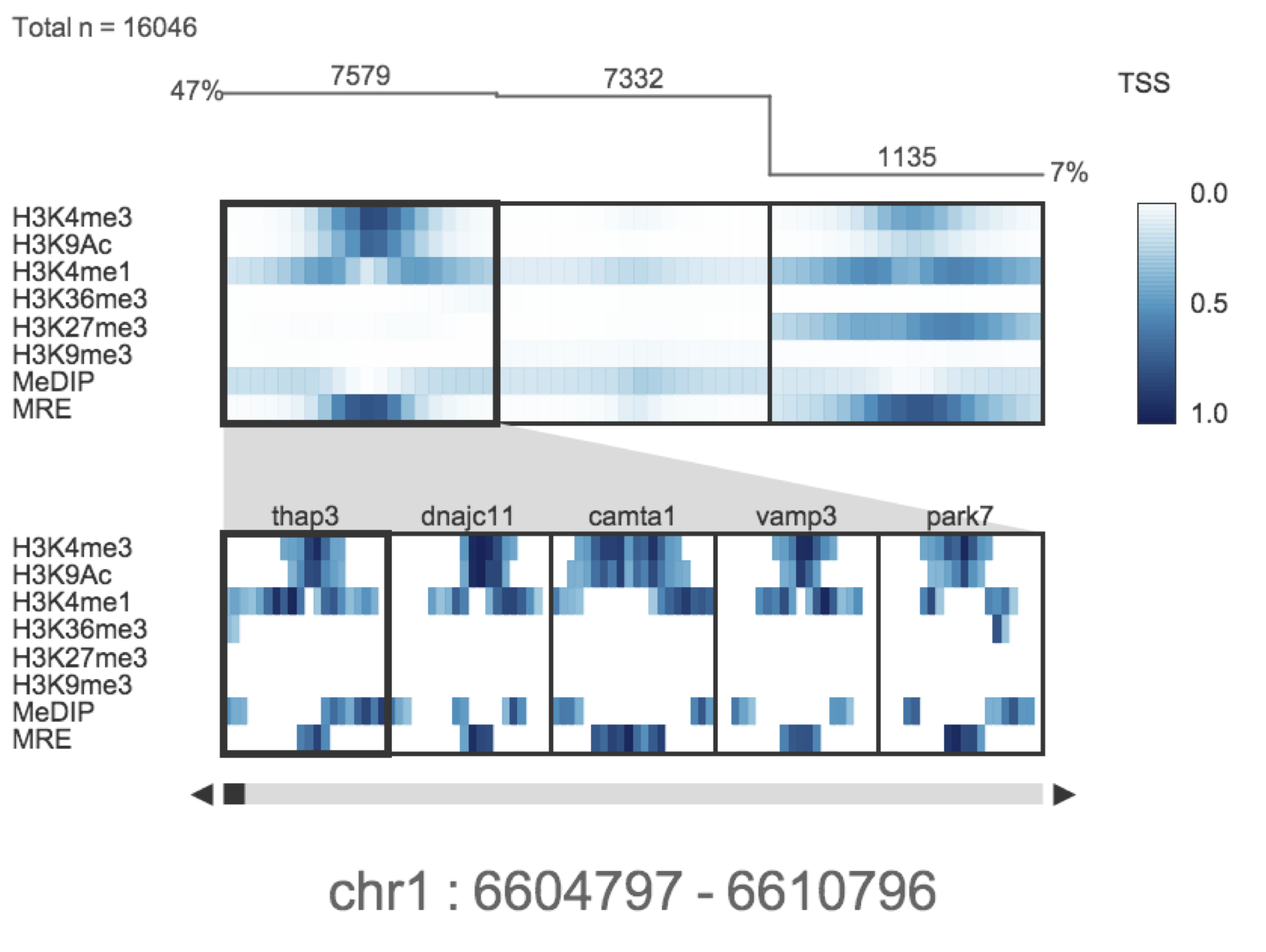 CLUSTER DISPLAY
REGION BROWSER
screenshot
Spark
4. Interactive cluster visualization - data from human H1 embryonic stem cells
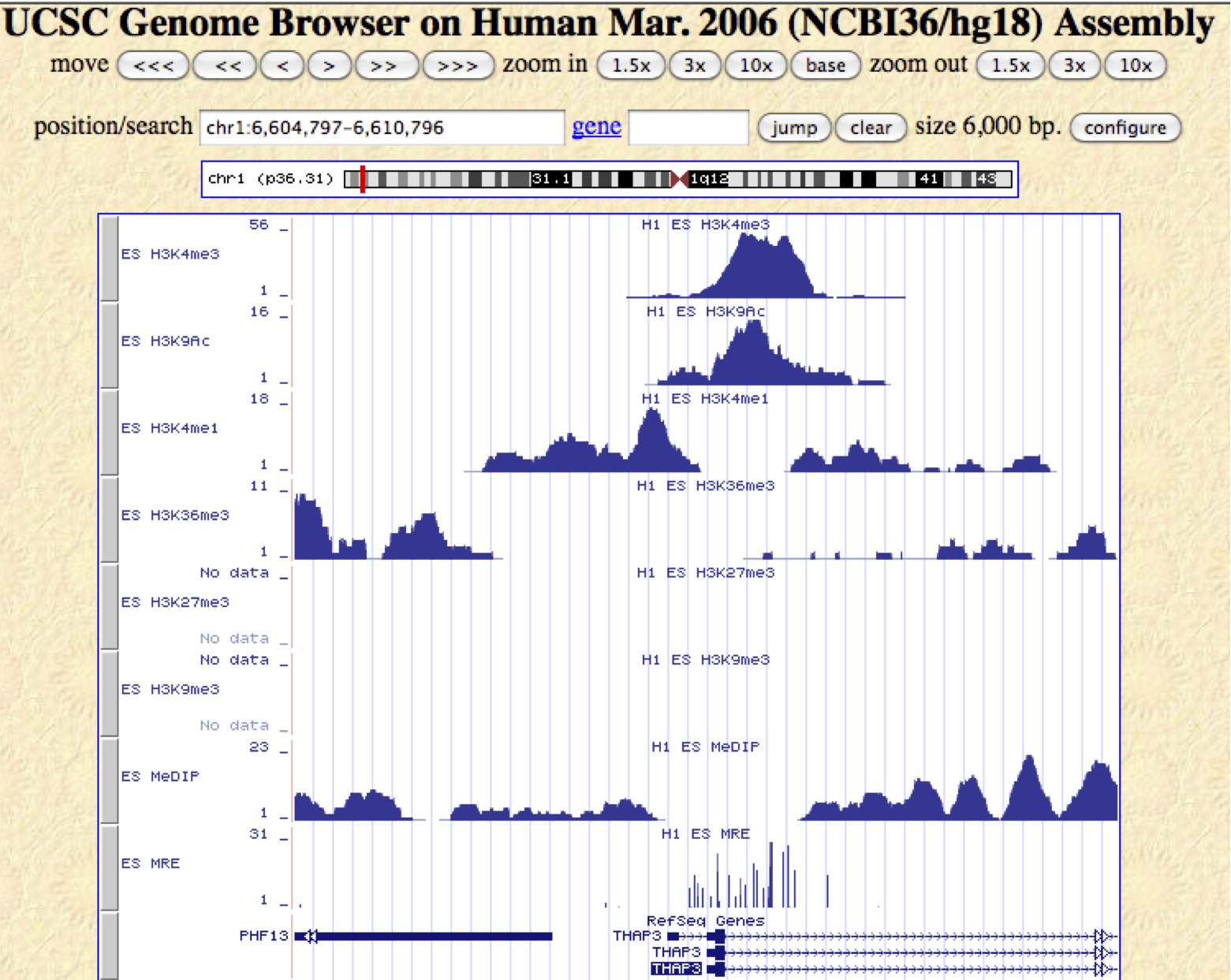 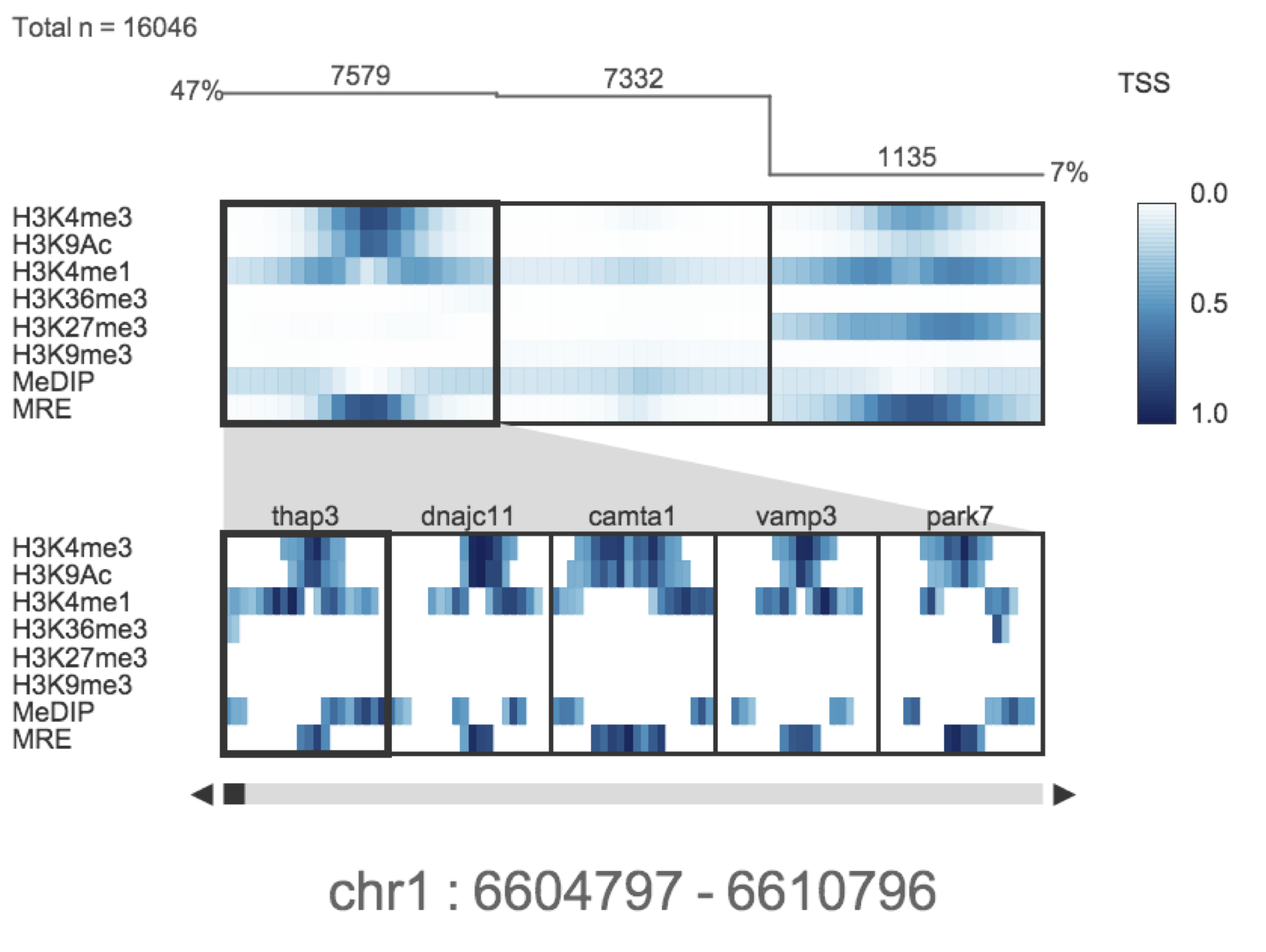 hyperlink
screenshot
Spark
4. Interactive cluster visualization - data from human H1 embryonic stem cells
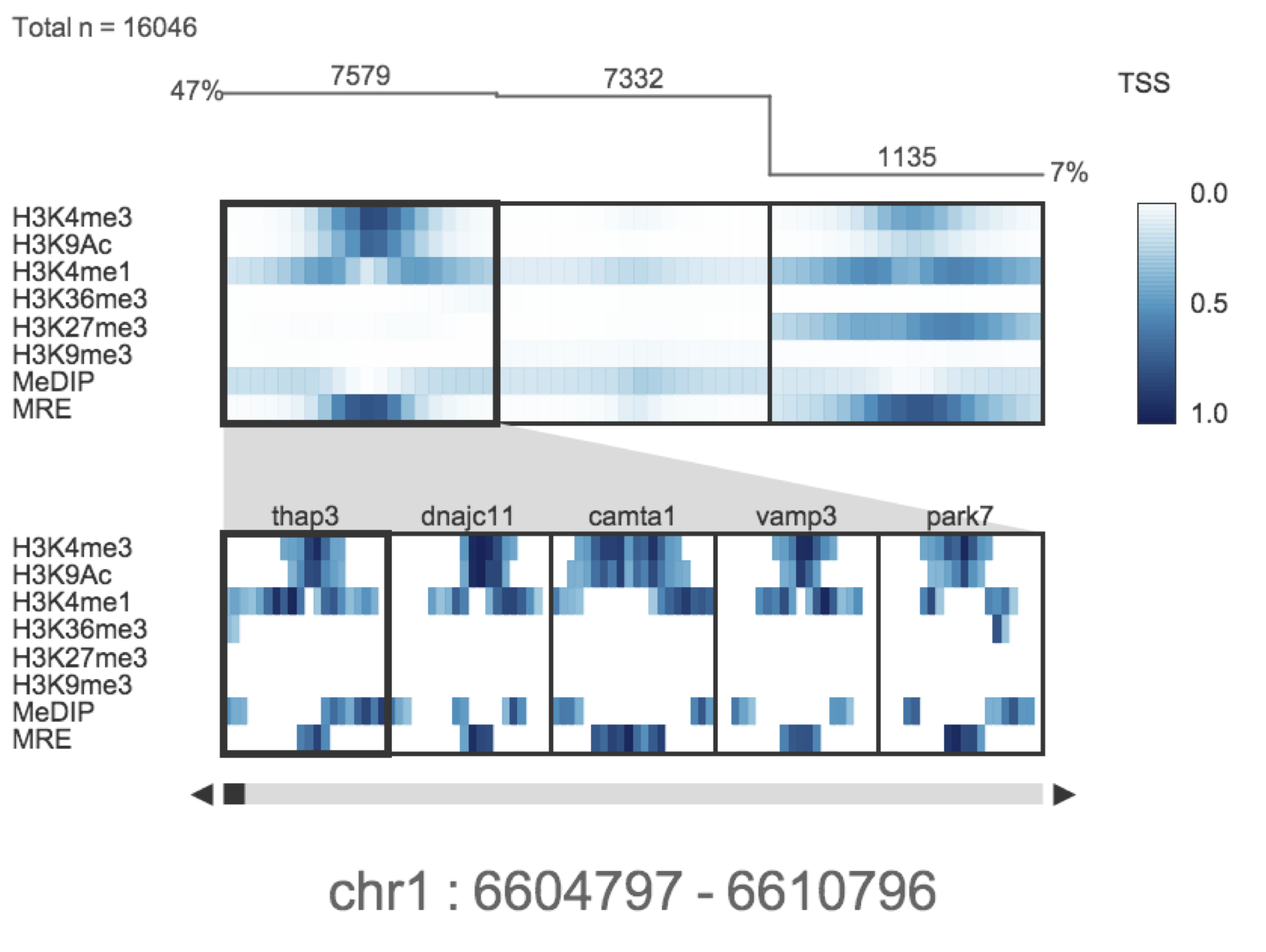 activating + silencing 
modifications: 
“poised”
screenshot
Spark
Do these clusters have functional meaning?
Spark
5. Interactive gene ontology analysis
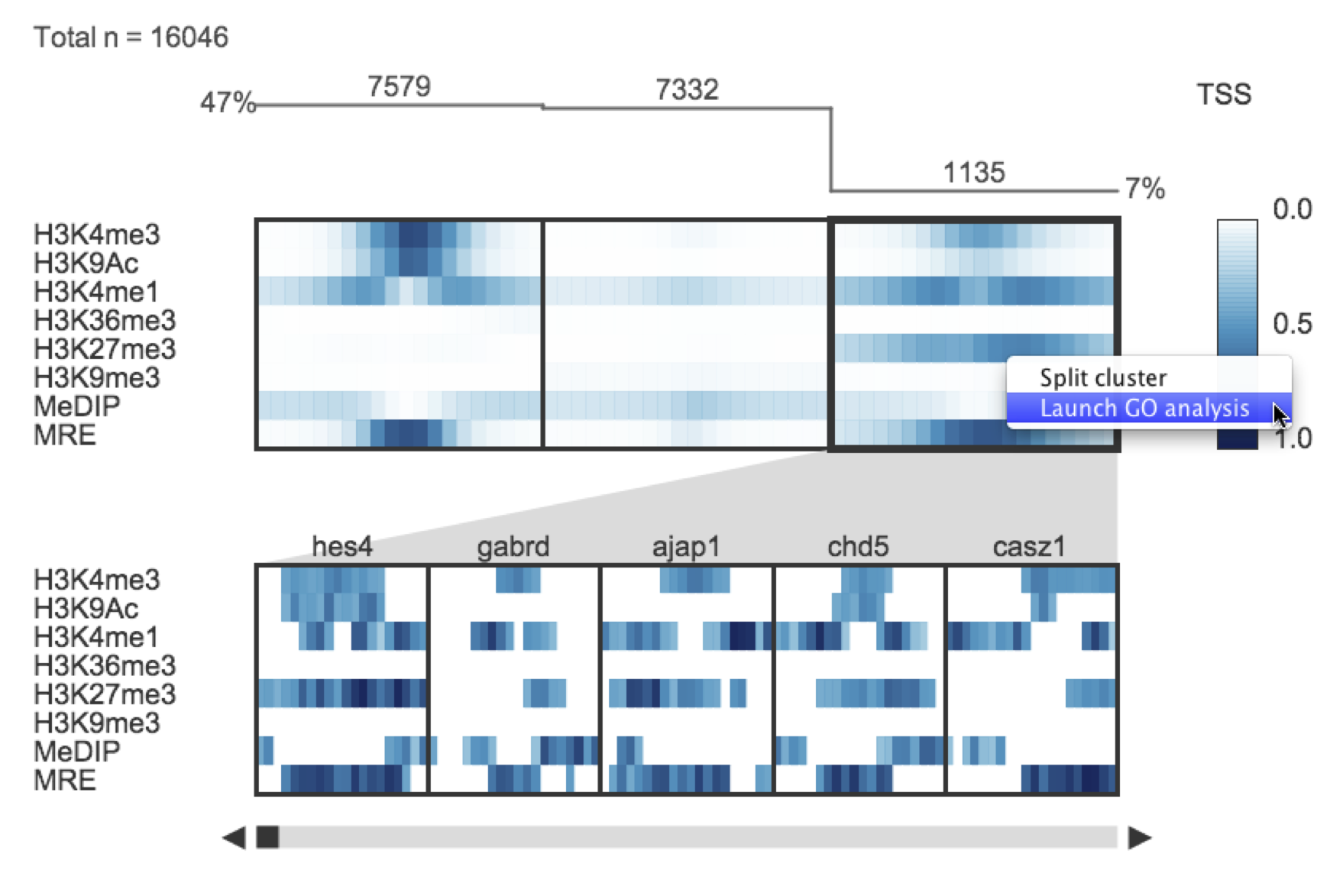 screenshot
Spark
5. Interactive gene ontology analysis
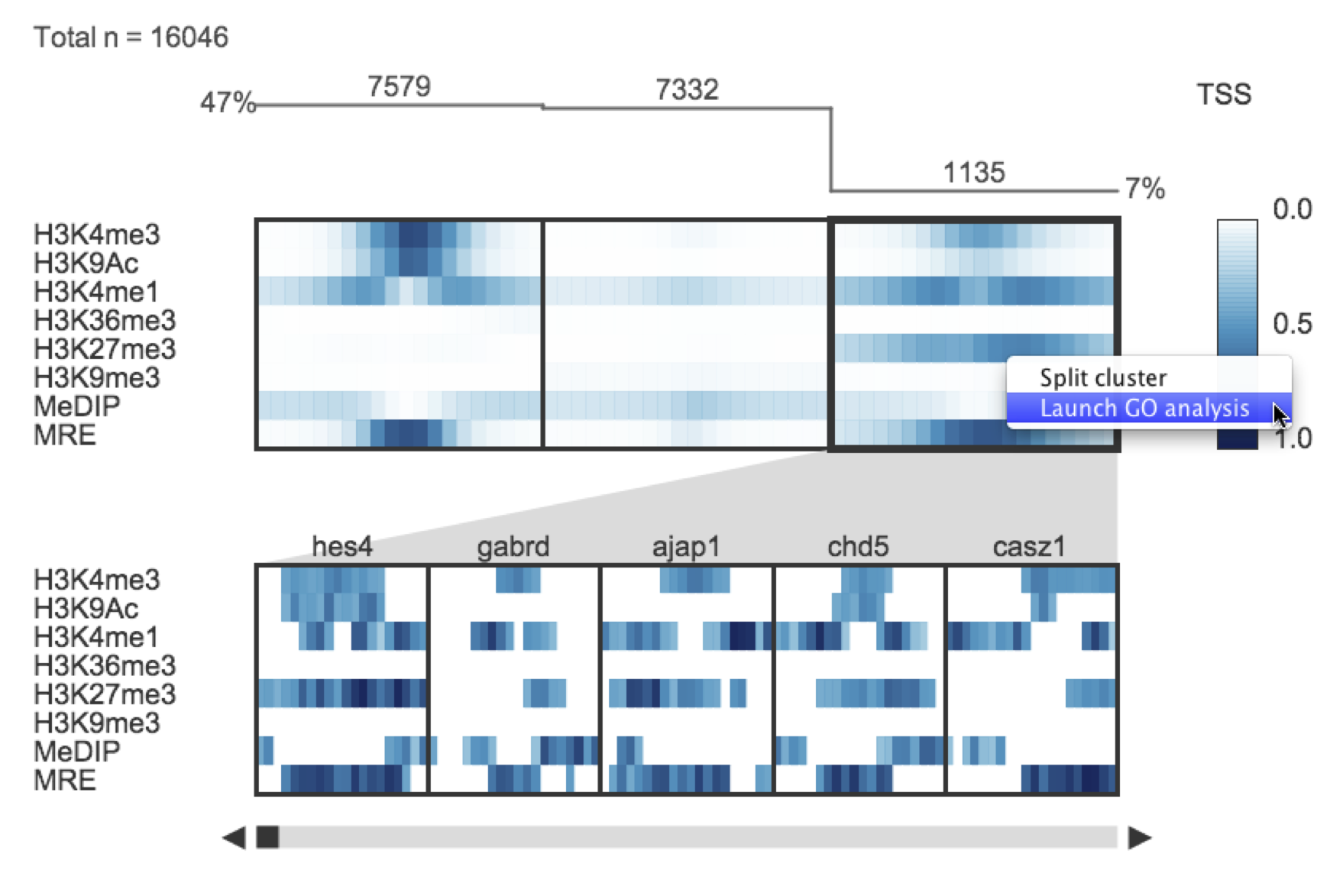 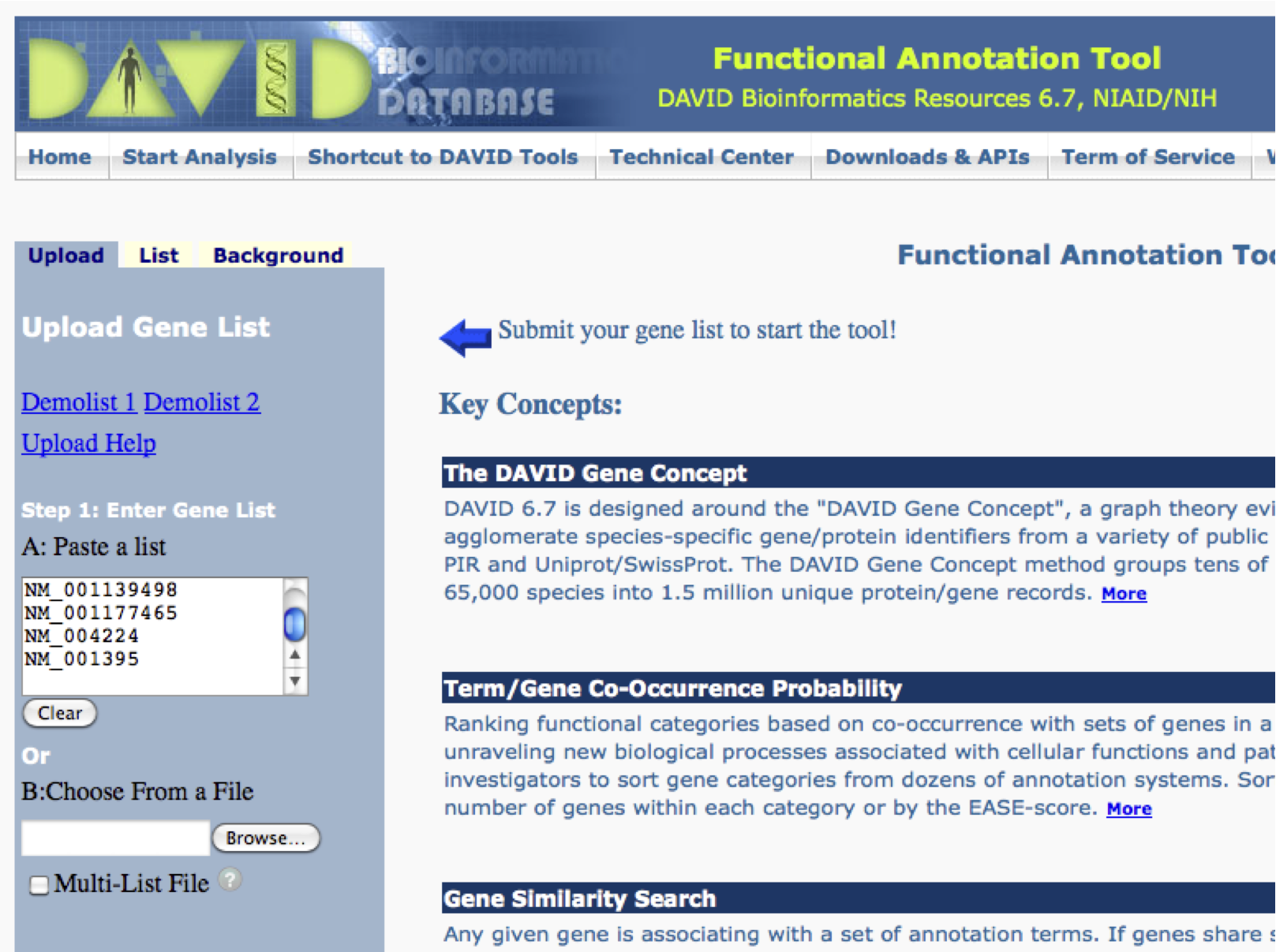 Spark
5. Interactive gene ontology analysis
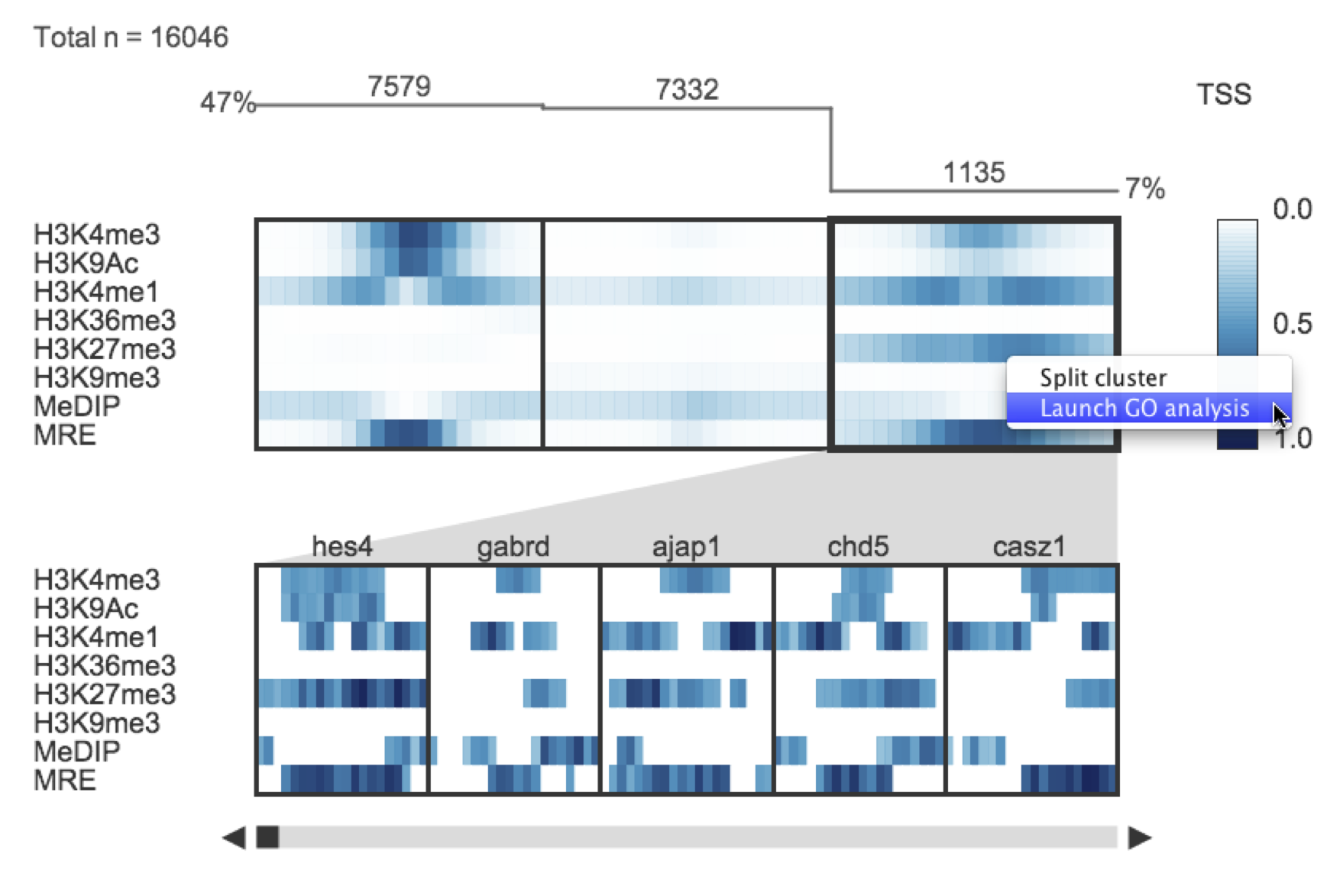 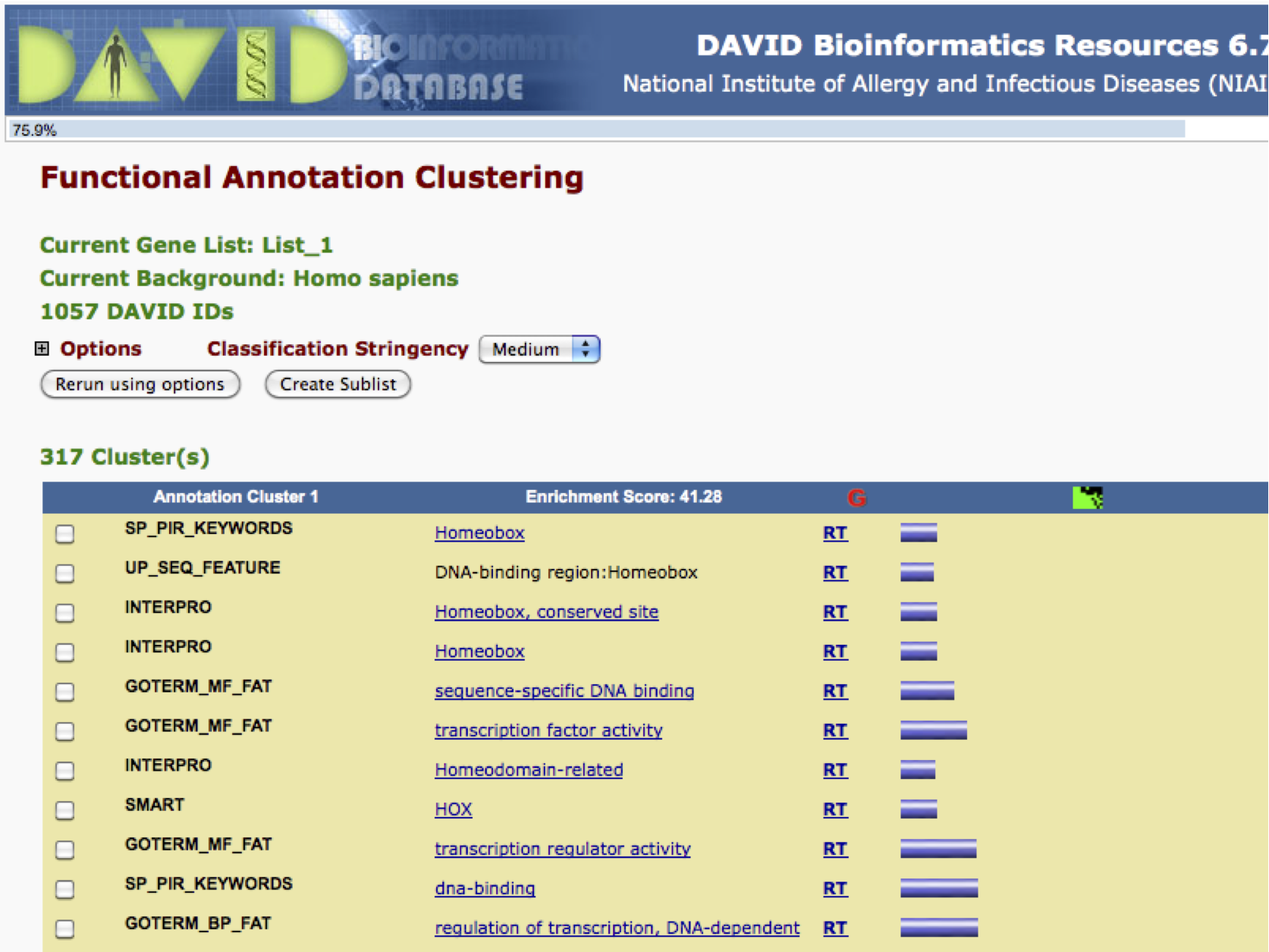 screenshot
Spark
Do these clusters have distinct gene expression patterns?
Spark
6. Interactive data overlay
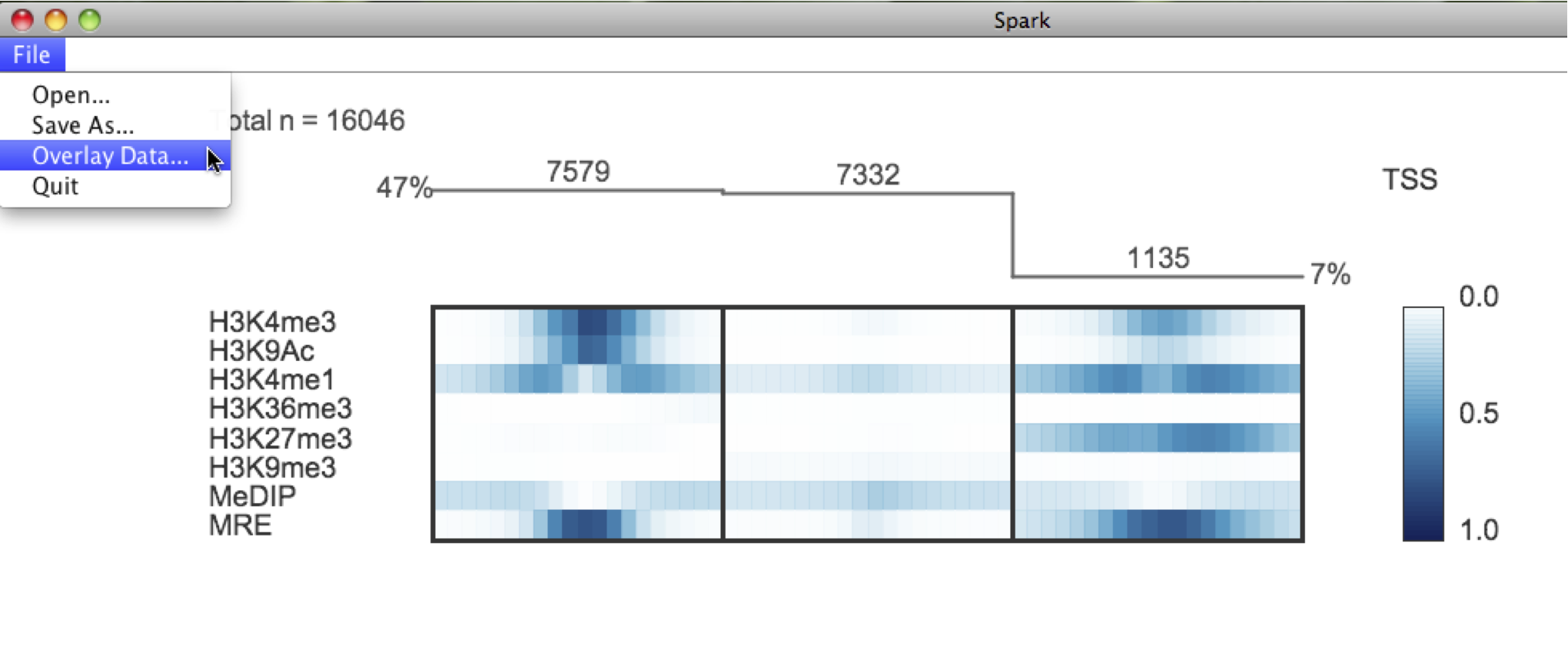 screenshot
Spark
6. Interactive data overlay
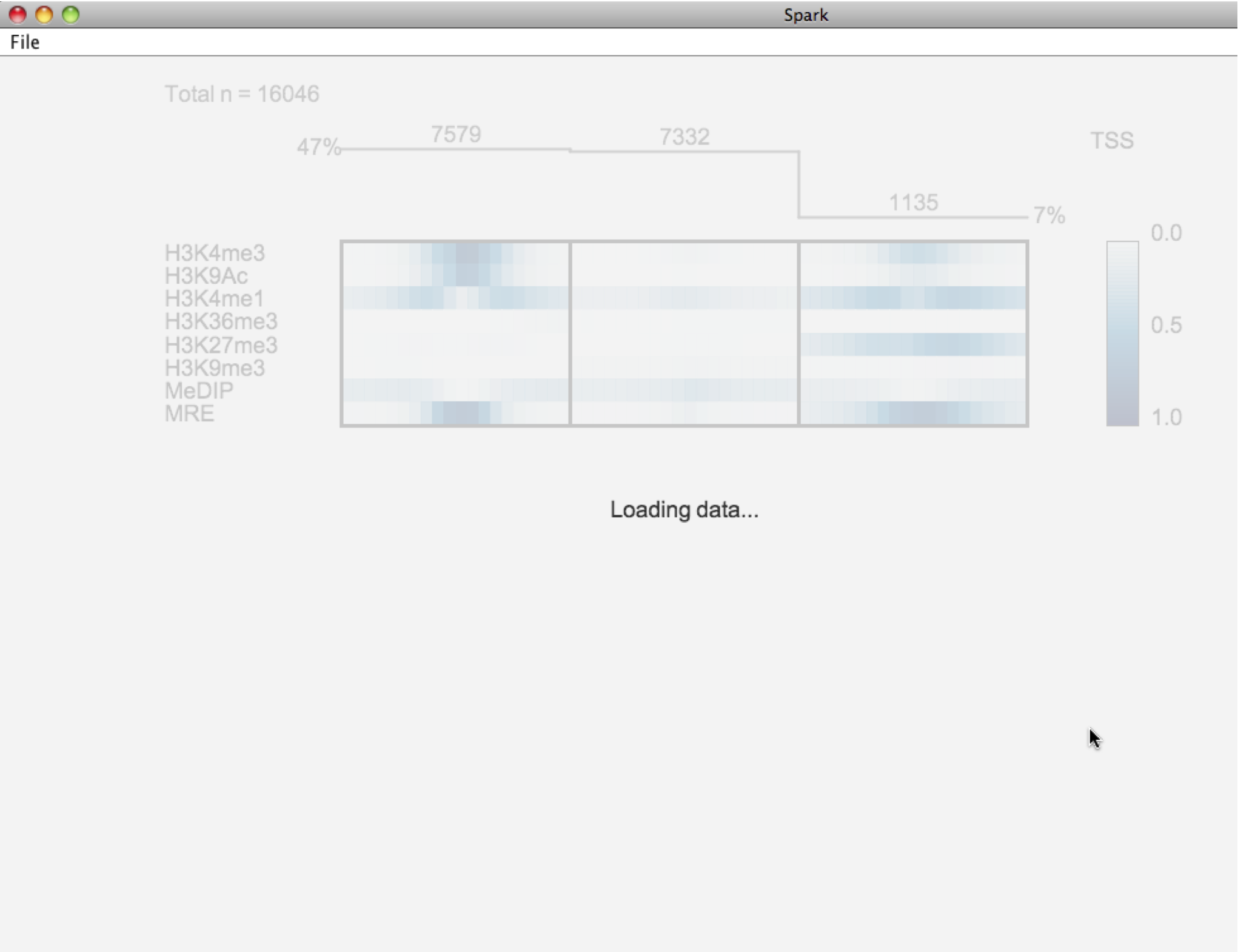 screenshot
Spark
6. Interactive data overlay
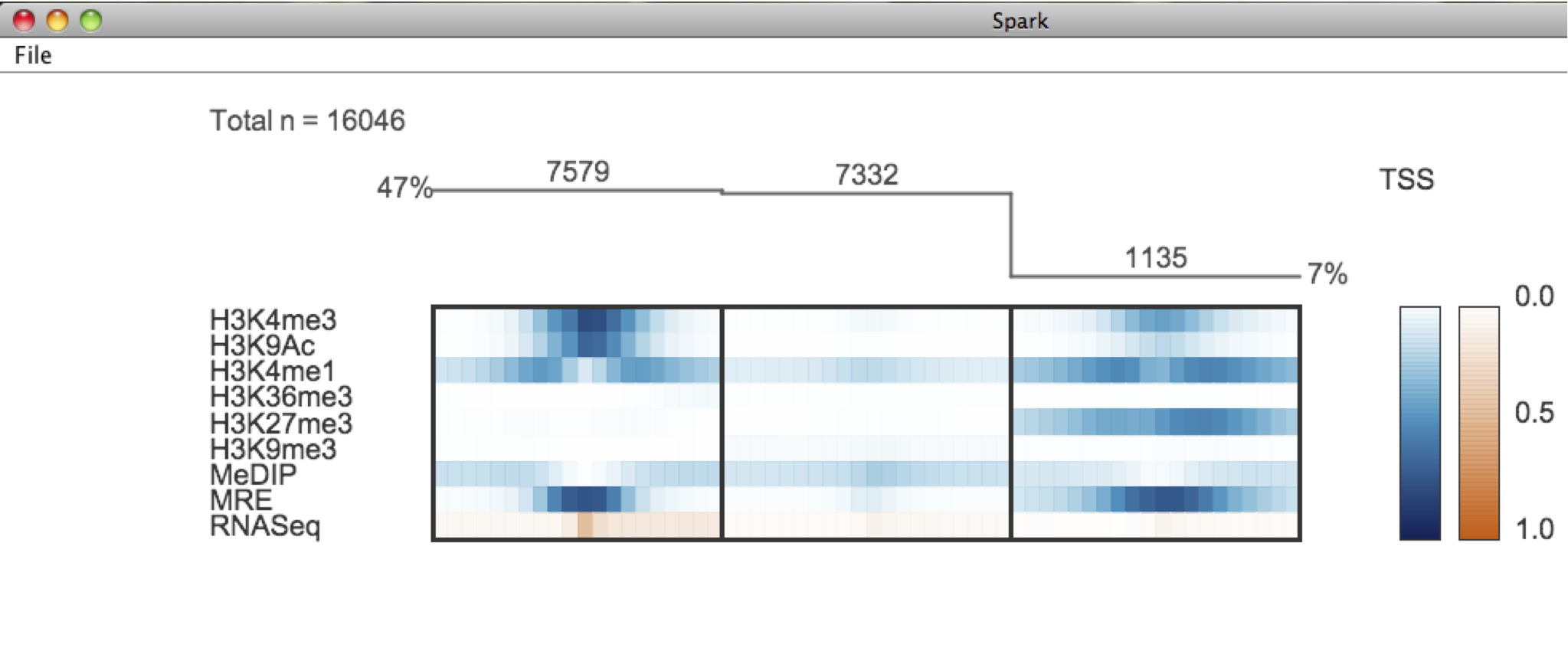 screenshot
Spark
6. Interactive data overlay
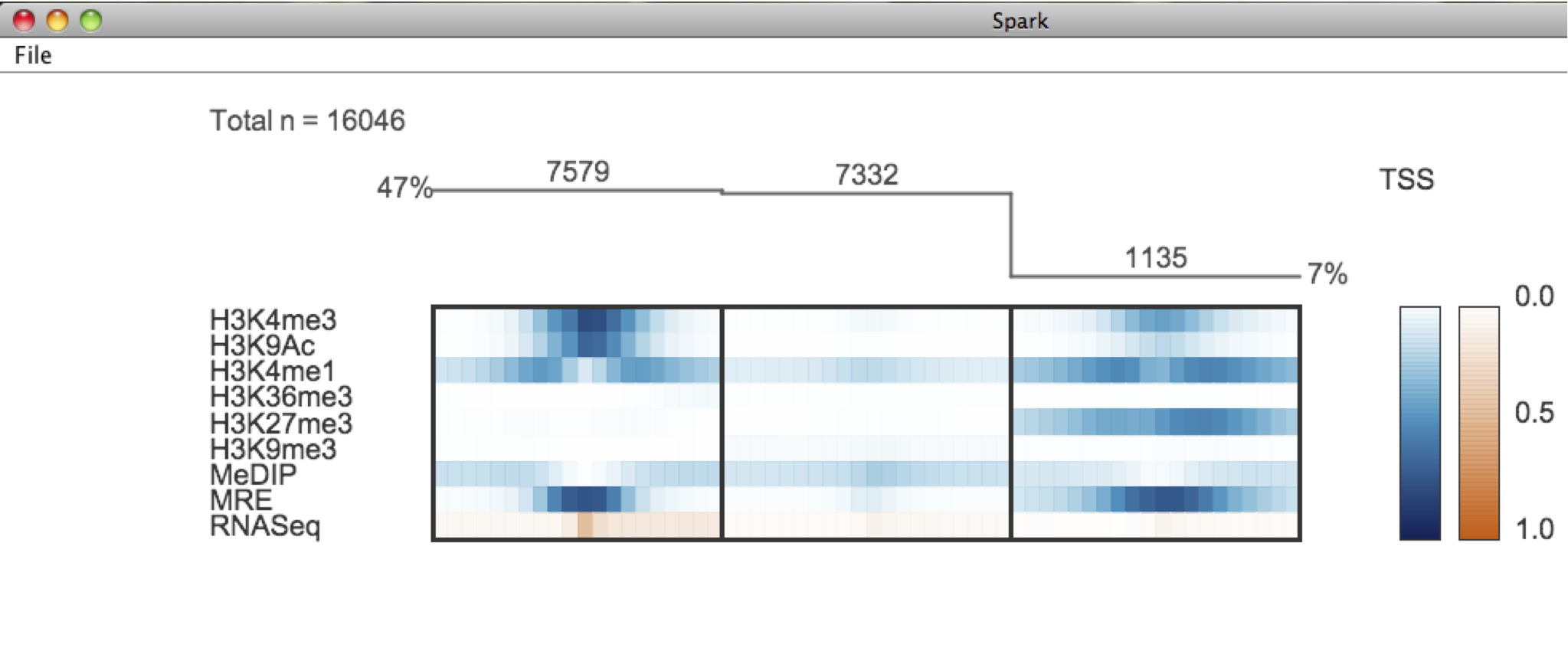 Inactive
Transcriptionally:     Active
screenshot
Spark
How many clusters should I generate?
Spark
7. Interactive cluster splitting
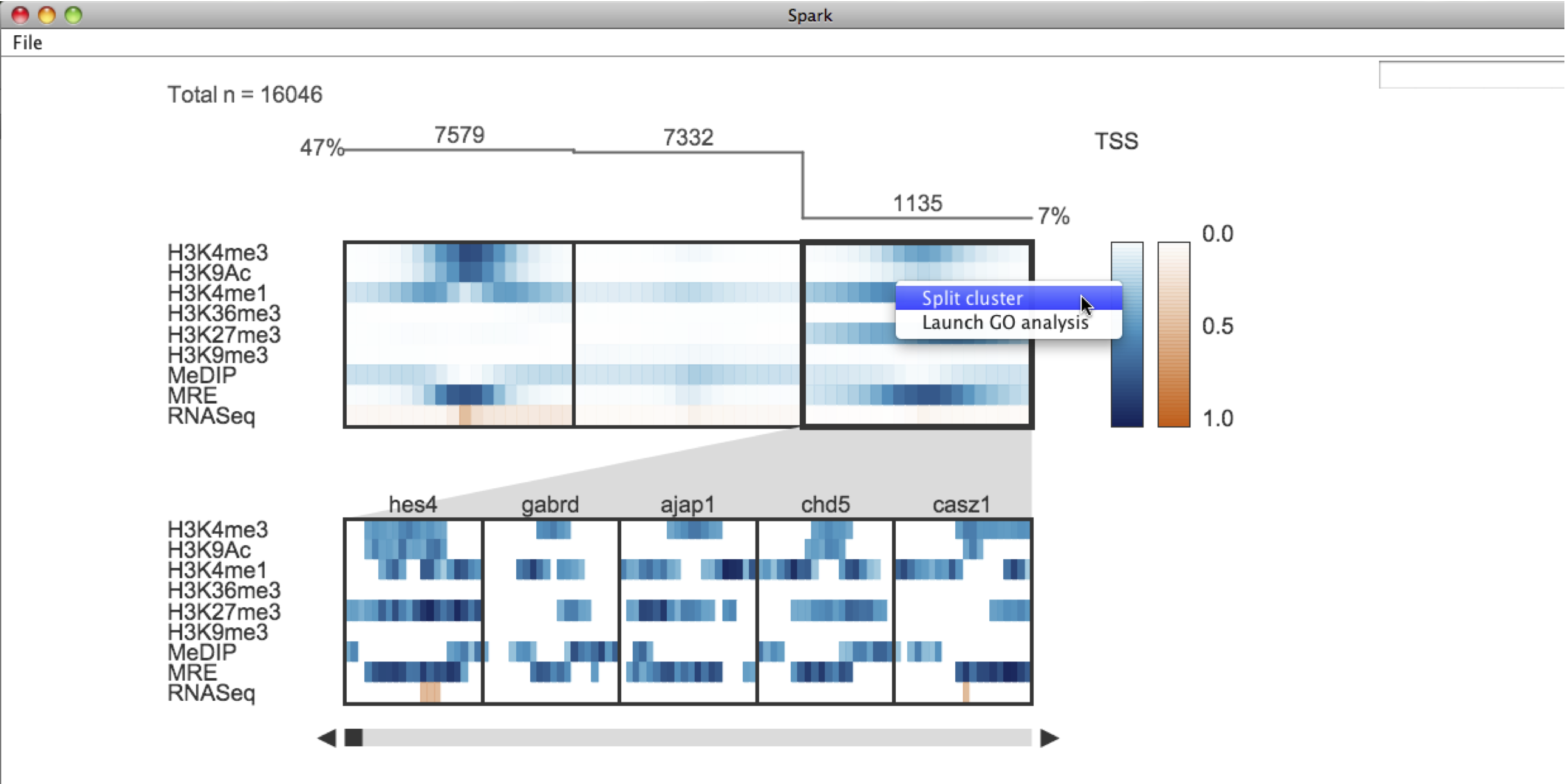 screenshot
Spark
7. Interactive cluster splitting
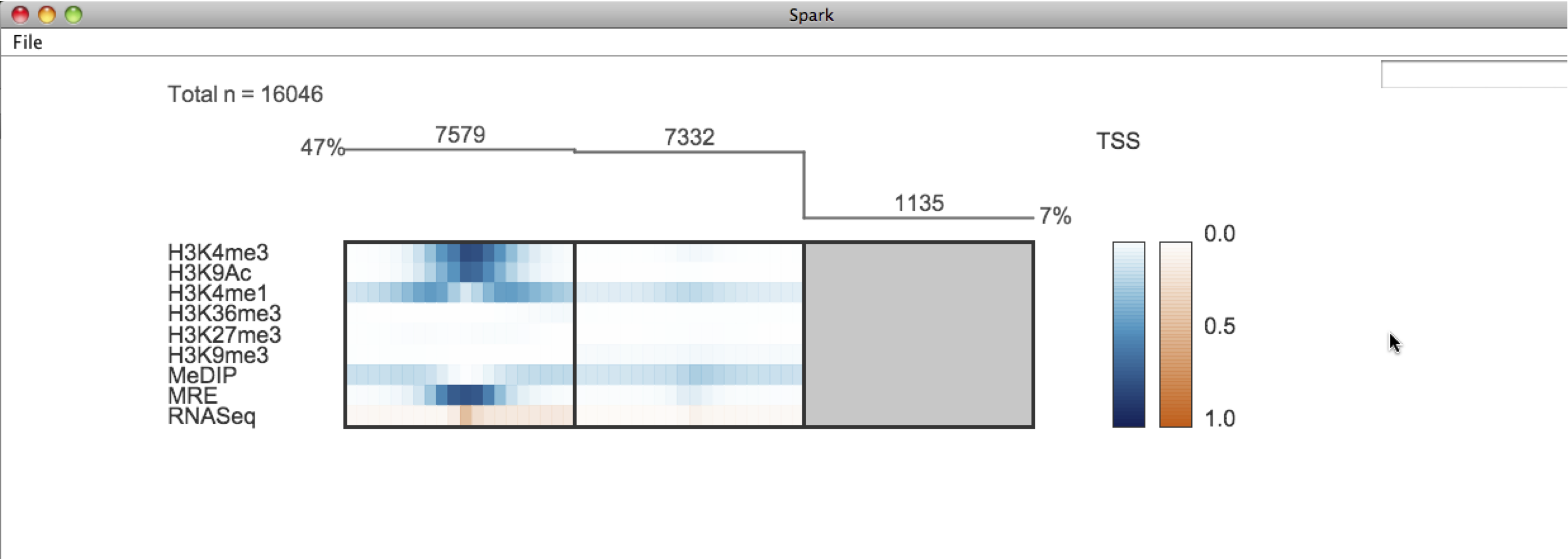 screenshot
Spark
7. Interactive cluster splitting
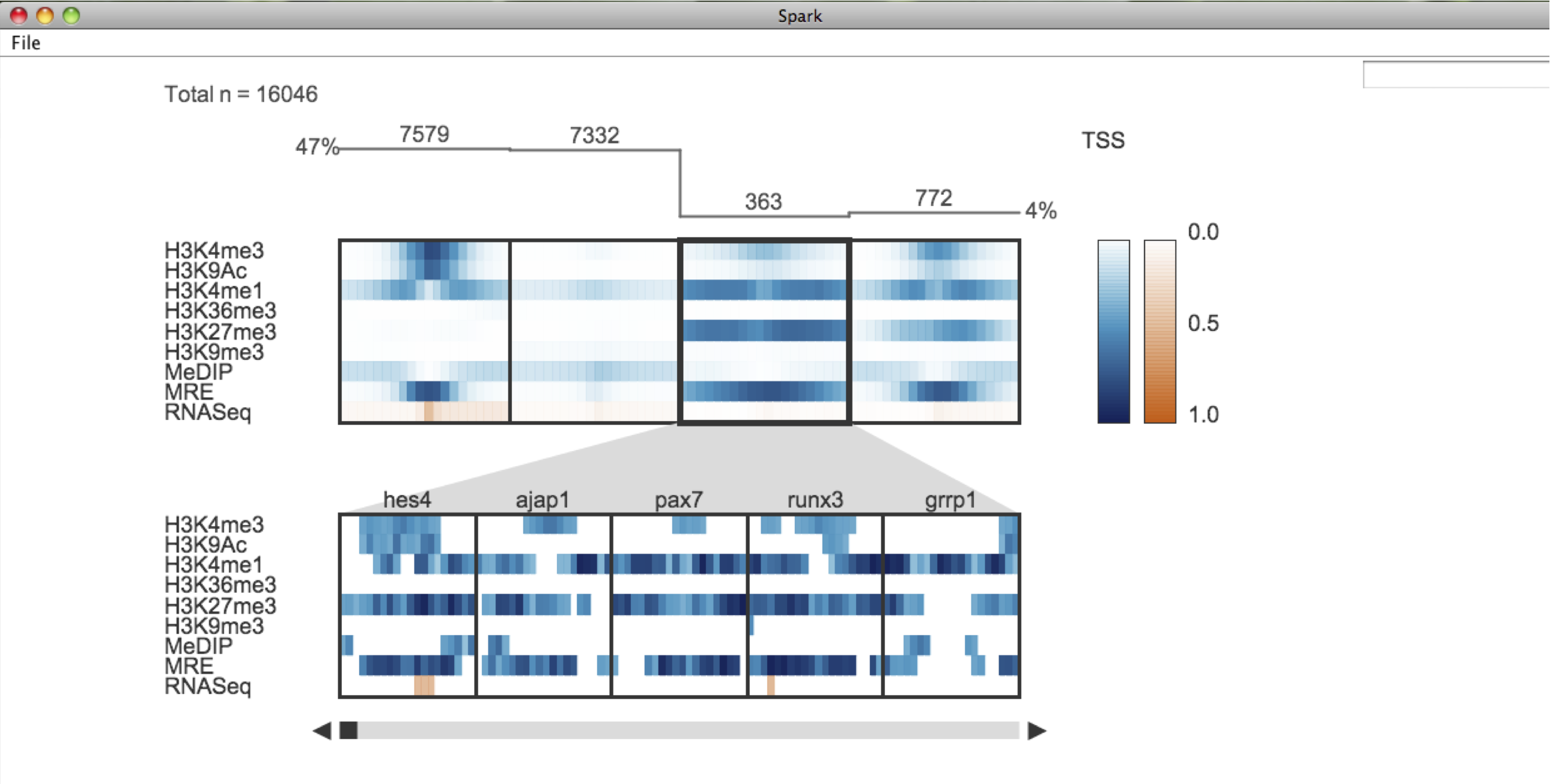 screenshot
Spark
7. Interactive cluster splitting
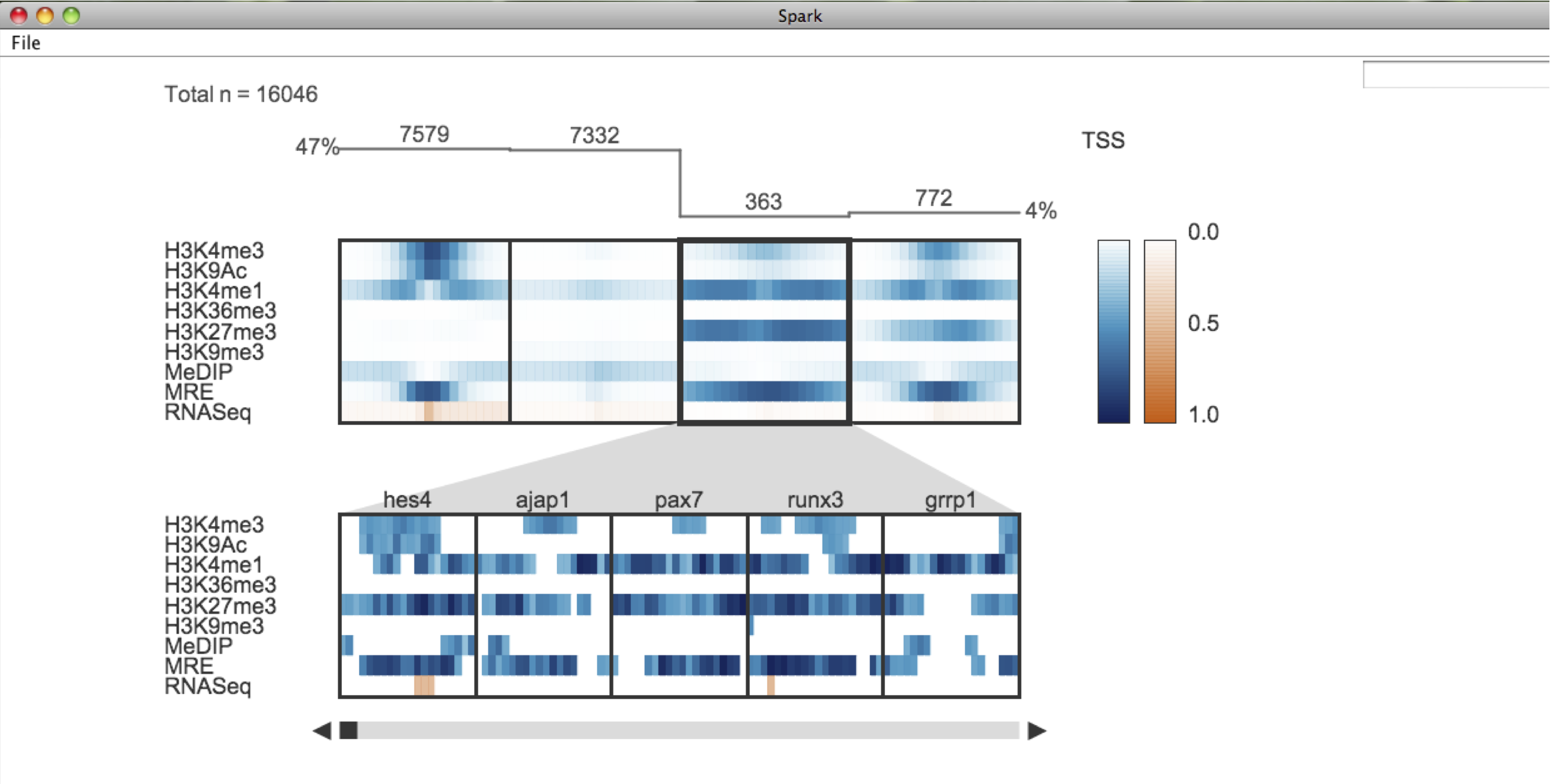 screenshot
Spark
Where is my favorite gene?

What other genes have similar data patterns?
Spark
8. Finding genes of interest
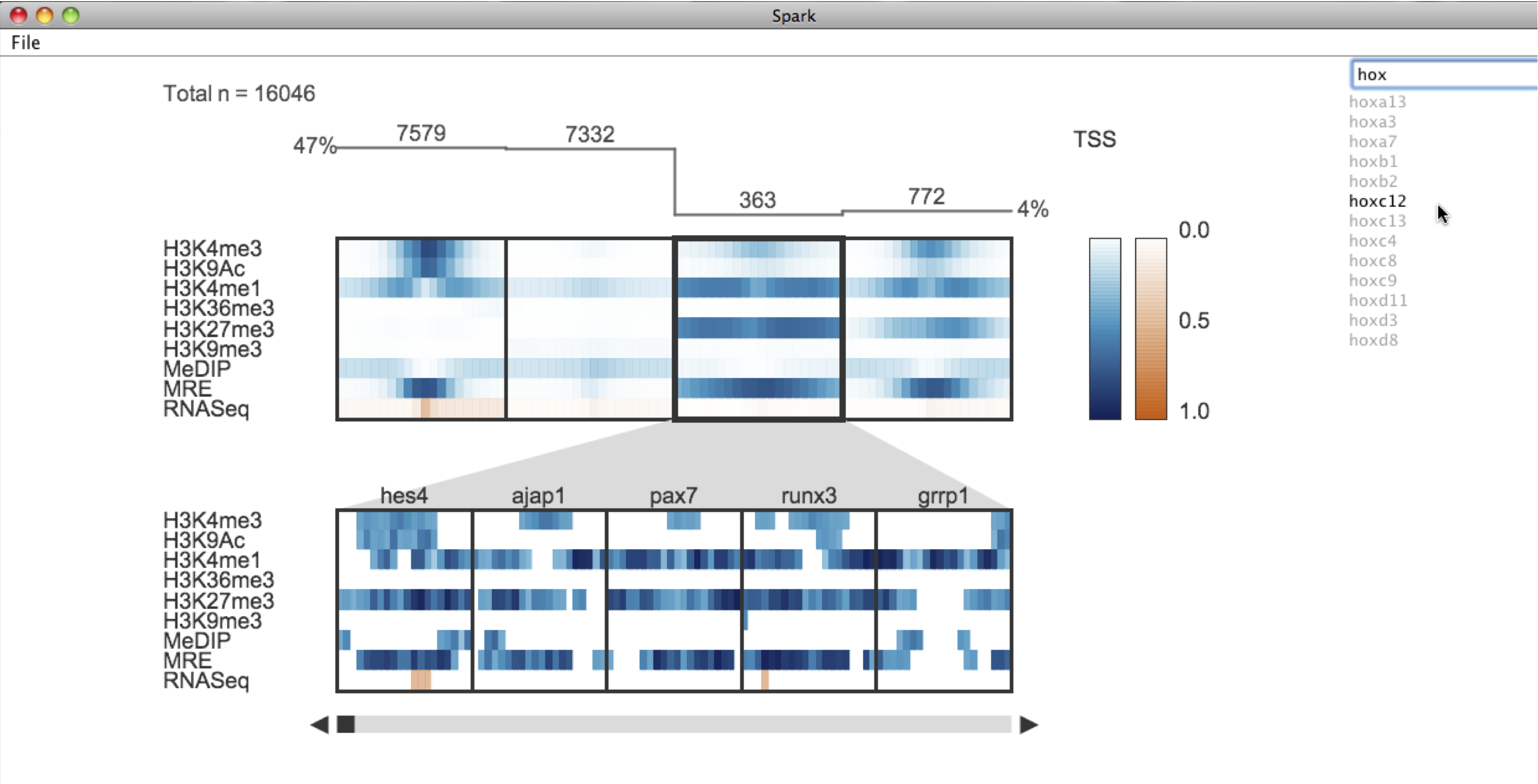 screenshot
Spark
8. Finding genes of interest
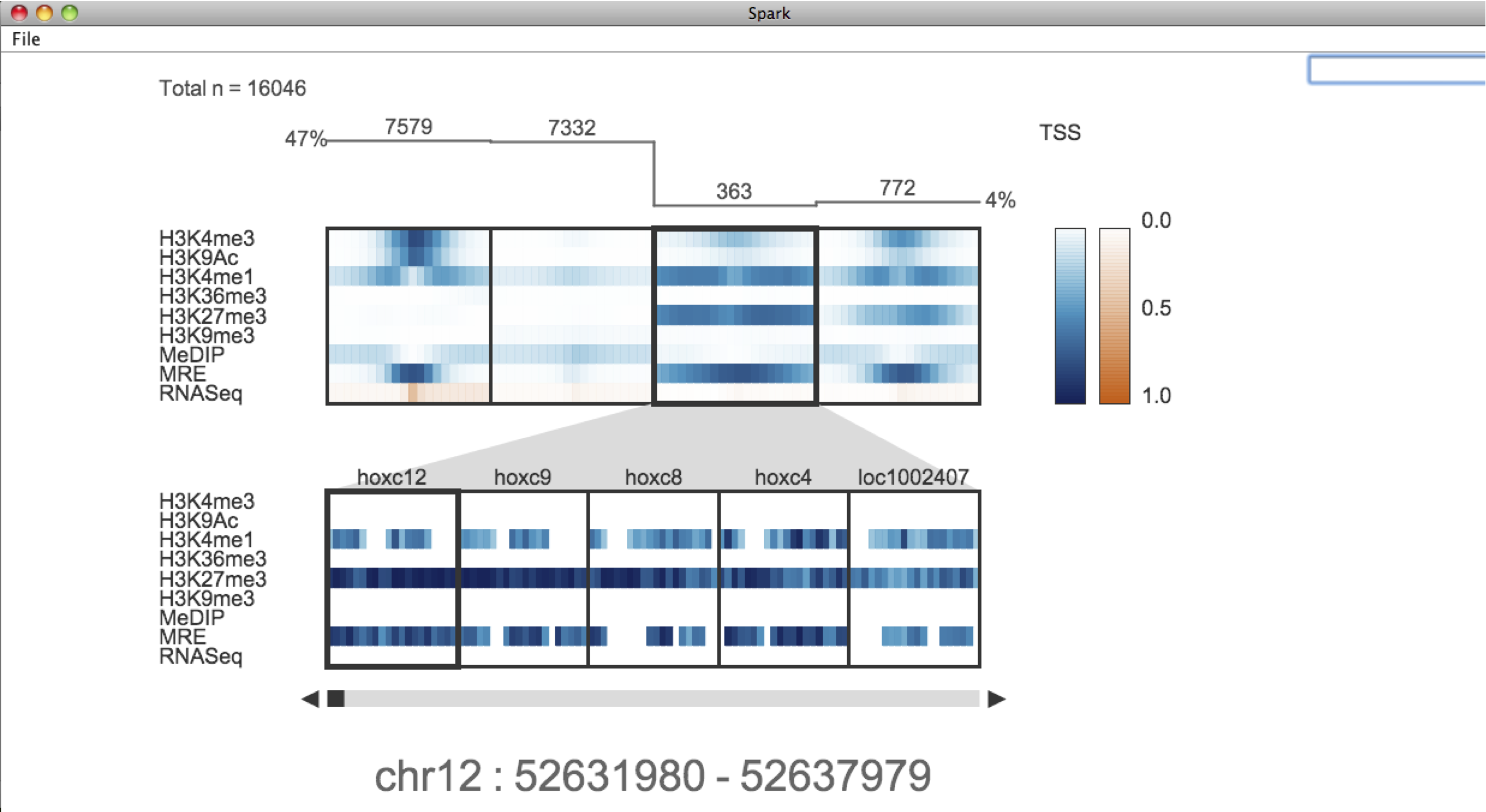 screenshot
Spark - technical details
Spark - technical details
NUMBER OF CLUSTERS
(e.g. 5)
DATA FILE
(wig or bigWig)
REGION SET
(GFF3)
DATA TABLE
CLUSTERS
VISUALIZATION
BIN NUMBER
(e.g. b=10)
.dat
.stats
.values
.GFF
OUTPUT FILES
Spark - technical details
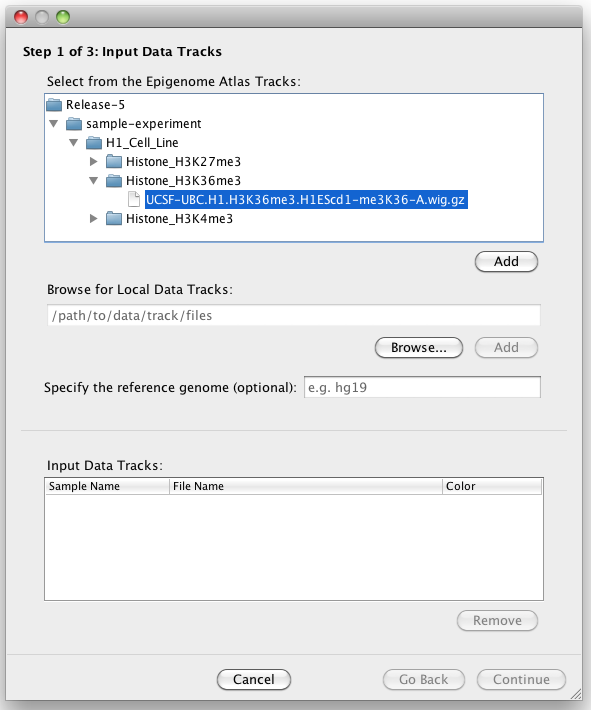 Step 1
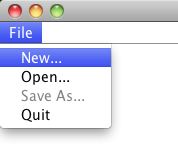 Select from the Epigenome Atlas data tracks
Or browse for local wig files or paste a URL
This Epigenome Atlas Tracks tree above is populated from an XML file containing the directory structure from www.genboree.org/epigenomeatlas and therefore can very easily be updated to reflect new data releases
Spark - technical details
Step 1
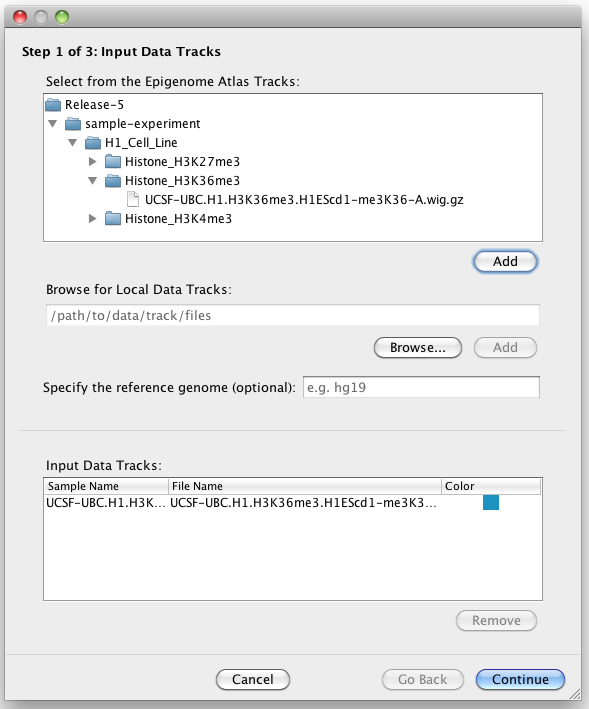 Your selections can then be added to the input data table below, in which you can edit the sample name and display colour.
Spark - technical details
Step 2
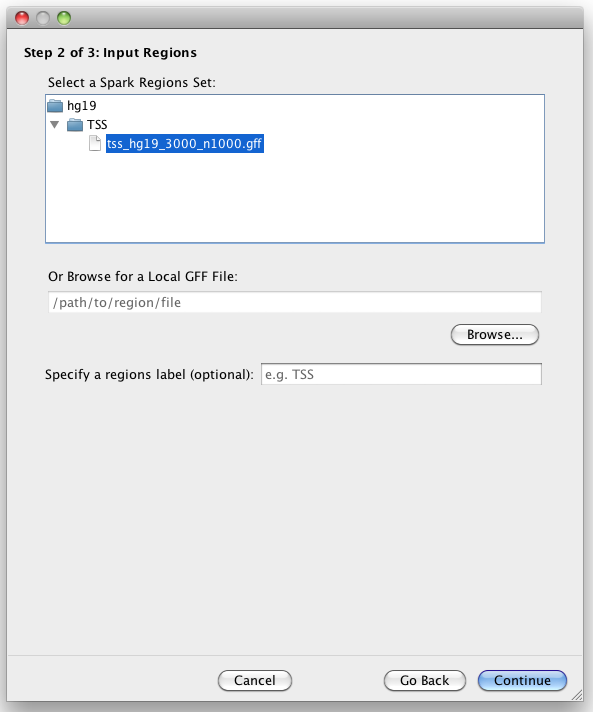 Select from a provided set of region files
Or browse for local GFF file
Spark - technical details
Step 3
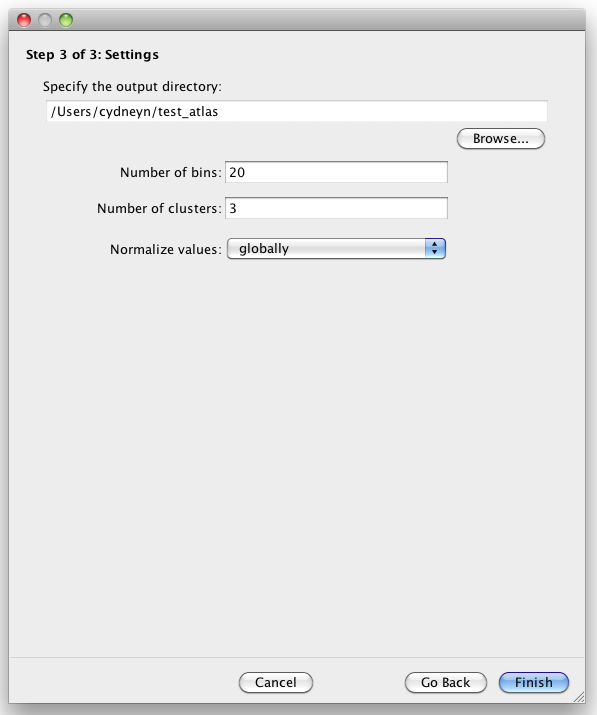 Specify where to save your analysis
Adjust clustering parameters or use provided defaults
In cases where the user selects an Epigenome Atlas data track and one of the provided region sets, Spark makes use of pre-computed data files that greatly increase performance.

If you want to use a custom region set with an Epigenome Atlas data track, Spark handles all of the data file downloading and caching to keep things simple.
You’re done!
Spark will generate and display your clustering
Demo
Future work
Heatmaps are not the best representation
Future work
Heatmaps are not the best representation
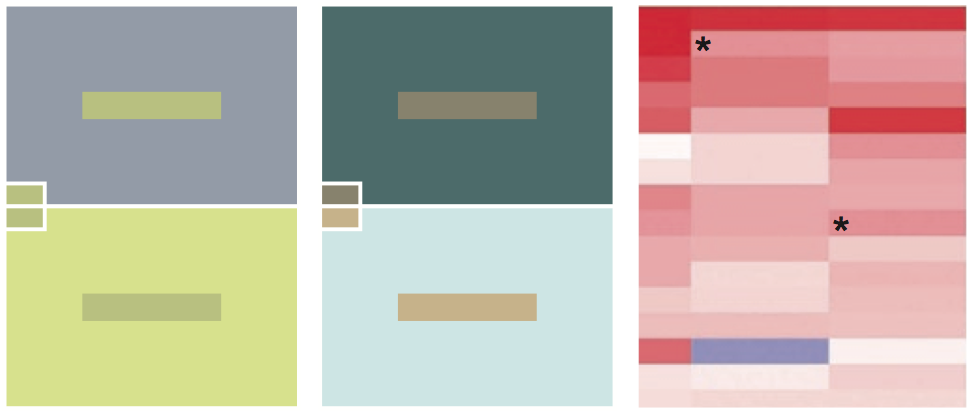 Same colour looks different
Different colour looks the same
* These rectangles have the same colour but look different
Bang Wong, Nature Methods, 2010
Future work
Heatmaps are not the best representation
Histograms would be better (also capture variation)
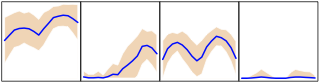 Future work
Heatmaps are not the best representation
Histograms would be better (also capture variation)
Greater functionality for manipulating clusters
Merge clusters
Edit current settings
Future work
Heatmaps are not the best representation
Histograms would be better (also capture variation)
Greater functionality for manipulating clusters
Merge clusters
Edit current settings
Input files likely require filtering 
could filter data based on an input peak set
Future work
Heatmaps are not the best representation
Histograms would be better (also capture variation)
Greater functionality for manipulating clusters
Merge clusters
Edit current settings
Input files likely require filtering 
could filter data based on an input peak set
More directly support data driven region selection
Future work
Heatmaps are not the best representation
Histograms would be better (also capture variation)
Greater functionality for manipulating clusters
Merge clusters
Edit current settings
Input files likely require filtering 
could filter data based on an input peak set
More directly support data driven region selection
Spark may not perform well in detected a small subpopulation with a particular pattern
Spark releases
Public release (old)
http://www.bcgsc.ca/platform/bioinfo/software/spark
Current version (significantly updated; in testing)
http://www.bcgsc.ca/downloads/spark/v1.1.0/start.jnlp
Acknowledgements
BCGSC
Steve Jones (advisor)
Marco Marra
Martin Hirst
Misha Bilenky
Gordon Robertson
Yongjun Zhao
Martin Krzywinski

Sequencing Team
Bioinformatics Group
LIMS
UCSF
Joe Costello
Chibo Hong
Ravi Nagarajan
Thea Tlsty
Philippe Gascard
Mahvash Sigaroudinia
Art Weiss
Terri Kaldecek
Michael McManus
Hunter Richards
Yun Choi
Susan Fisher
Olga Genbacev
UC Davis
Peggy Farnham
Henny O’Geen
Lorigail Echipare
Vitalina Komashko
Kimberly Blahnik

UCSC
David Haussler
Tracy Ballinger

Washington Univ.
Ting Wang
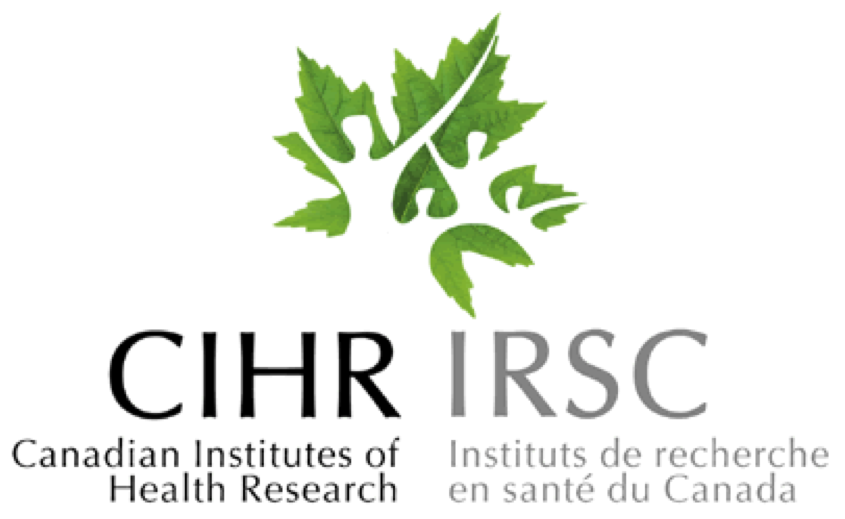 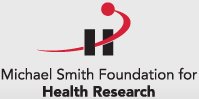 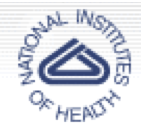 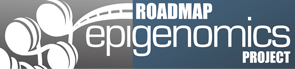